Jornadas técnicas de RedIris
30 noviembre 2017

Juan Manuel Dévora Lorenzo (URJC)
Comité de Gobernanza appCRUE
ÍNDICE
Origen de APPCRUE, objetivos y evolución.
 Hitos del 2017 y siguientes pasos.
 Servicios actuales.
 Conclusiones.
ÍNDICE
Origen APPCRUE y objetivos .
 Hitos del 2017 y siguientes pasos.
 Servicios actuales.
Conclusiones.
1. Origen, objetivos y evolución.
Origen
La demanda de servicios a través de teléfonos móviles en las universidades es creciente. 
Es muy costoso mantener y evolucionar Apps en múltiples plataformas.
Actualmente cada universidad realiza por su cuenta las inversiones en desarrollo y mantenimiento de sus apps móviles.
Objetivos
Crear una app móvil de universidades CRUE, colaborativa y libre, con posibilidad de incluir desarrollos cedidos por universidades, compartiendo los costes de desarrollo, evolución y mantenimiento.
Gestión mixta del Proyecto a través de un Comité de Gobernanza Crue (Sectoriales: Gerentes, Tecnologías, Comunicación y Estudiantes) y Banco Santander
Buscar sinergias en servicios comunes entre las universidades.
Independencia de imagen de cada App de Universidad (cada universidad tendrá su publicación específica).
Se lanza un RFP para buscar una empresa que nos apoyase en la elaboración del proyecto. 9 empresas se interesan por el proyecto
1. Origen, objetivos y evolución.
Dic 2015
Evolución
Fin plazo presentación de RFP, 3 empresas presentan propuestas en firme
Feb 2016
Creación grupo de valoración de las RFP (Crue, URJC, UV y UMU)
Feb 2016
La Comisión Permanente de Rectores de Crue aprueba la realización del proyecto AppCrue a través de un RFP
Selección propuesta ganadora
Sep 2015
Mar 2016
Se genera el RFP con aportaciones de 15 universidades y se revisa por Crue y por las Sectoriales TIC, Gerentes, Secretarios Generales y Comunicación
Oct – Dic 2015
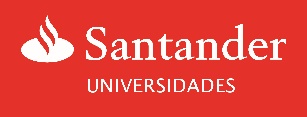 ÍNDICE
Origen APPCRUE, objetivos.
 Hitos del 2017 y siguientes pasos.
 Servicios actuales.
 Conclusiones.
2. Hitos 2017 y siguientes pasos…
Mapa Universidades
Desarrollo en curso
Publicadas
Aplazadas
Pendientes de 
Lanzamiento
U. Santiago
U. Carlos III
U. Nebrija
U. Francisco de Vitoria
U. Cádiz
U. Jaén
U. Oviedo
U. Huelva
U. Lleida
U. León
U. Rovira i Virgili
CUNEF
U. Zaragoza
U. Internacional de Catalunya
U. Cantabria
CEU San Pablo
CEU Cardenal Herrera
U. Murcia
U. Internacional de La Rioja
U. Illes Balears
U. Almería
U. Católica de Murcia
U. Alicante
U. Alcalá de Henares
U. Complutense de Madrid
U. Córdoba
U. Rey Juan Carlos
U. La Rioja
U. Valladolid
U. Pontificia de Salamanca
U. Burgos
U. Alfonso X El Sabio
U. Castilla La Mancha
U. Granada
U. Vigo
U. Salamanca
U. Pontificia de Comillas
Promedios mensuales ( últimas 4 semanas)
Descargas acumuladas (Nov 2017)
48.584
SESIONES 47.652
NOTICIAS 37.320
RETOS  9.211
PANTALLAS 234.036
USUARIOS 8.273
LOGIN   15.489
CHAT        5.789
PROMOS 7.828
TUI        5.959
TÚ CUENTAS 1.754
Noviembre 2017
ÍNDICE
Origen APPCRUE y objetivos.
 Hitos del 2017 y siguientes pasos.
 Servicios actuales.
Conclusiones.
Personalización imagen visual
3. Servicios actuales
Imagen visual totalmente personalizable
Cada universidad personaliza la imagen visual de forma sencilla (colores, logos, iconos, nombres, idiomas…).

Servicios personalizables
Cada universidad elige que servicios pone en marcha y puede personalizar dichos servicios.

Servicios comunes compartidos.
Servicios personalizables
Núcleo común
Biblioteca
Servicio Propio
Notificaciones
Calendario
Notas
…
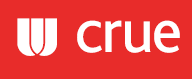 3. Servicios actuales
El catálogo de servicios disponible para las universidades está  dividido en 6 grandes bloques funcionales.
ÍNDICE
Origen APPCRUE, objetivos.
 Hitos del 2017 y siguientes pasos.
 Servicios actuales.
Conclusiones.
5. Conclusiones
Balance positivo de estos primeros 18 meses de AppCrue. Liderazgo de CRUE, muchas universidades involucradas e implicación total de Santander-Universia.
Proyecto colaborativo en continua evolución y mejora. Participación clave de RedIris en la integración con SIR2.
En próximos meses habrá un nuevo diseño que mejorará la usabilidad de la aplicación y recogerá las sugerencias que están llegando de las primeras universidades.
Consenso en el redactado de la Adenda a los convenios de colaboración actuales, como punto de partida y documento base para las universidades.
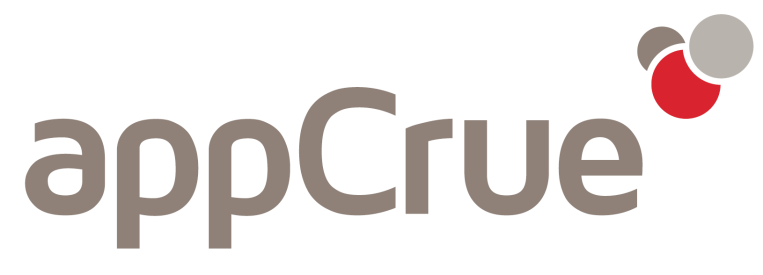 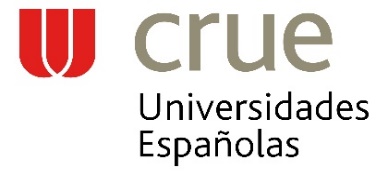 Juan Manuel DévoraUniversidad Rey Juan Carlos
Índice
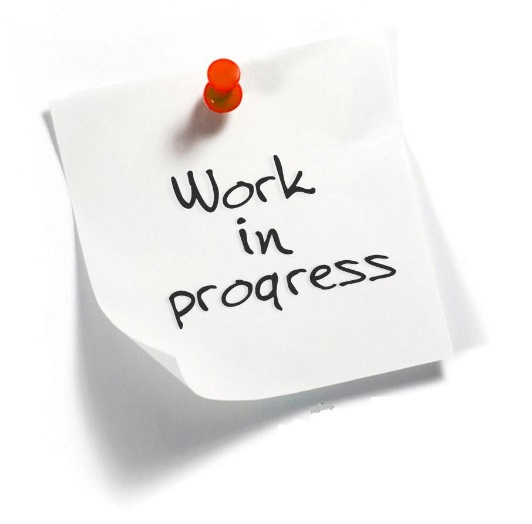 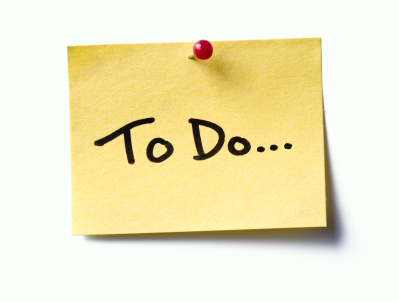 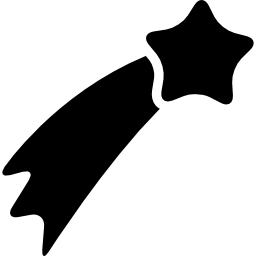 Funcionalidades en desarrollo
Servicios CRUE: 
Becas SICUE 
Integración de autenticación SIR2 - RedIRIS
Integración con Symposium
Ver eventos en el móvil, detalles del evento e inscripción
Integración básica con Moodle
Integración con sistema de bibliotecas (Absys de Baratz)
Búsqueda de libros
Disponibilidad y detalles de un libro
Consulta de un préstamo
Renovación de un préstamo
Reserva de un libro no disponible
Notificaciones con información sobre la caducidad de un préstamo, libros disponibles, etc…
Integración con Sigma y OCU
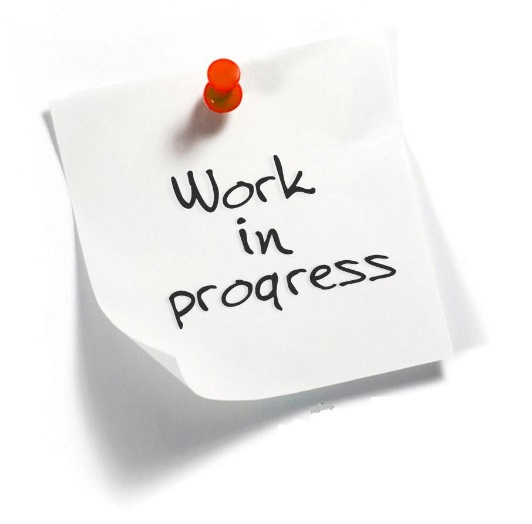 Funcionalidades en cartera de desarrollo
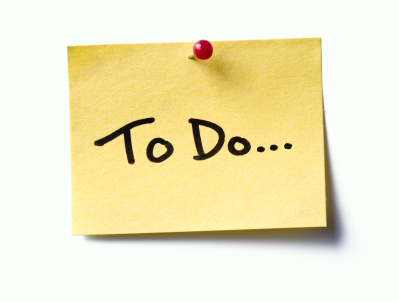 Soporte a conexión / ayuda EduRoam
Integración con RSS
Uso de NFC con la Tarjeta Virtual
Encuestas
Web comercios para Descuentos Locales
Solución para Pagos P2P, pagos in campus y pagos fuera de él
Centro de notificaciones personalizable
Creación de grupos para chat adhoc (eventos, clubs, grupos de apoyo…)
Rediseño aplicación
Horarios y fechas de examen
¿Cómo va lo mío?
Mayor integración ERPs
Enriquecer pestañas “Mi futuro” y “Mi bolsillo”
Migración servicios AppTUI (parkings, servicios monedero, etc.)
Backoffice
Evolución del sistema de Ticketing para incidencias y backlog actual
Dashboard control para Universidades
Evolución: futuro
Alumni
NFC: la imaginación al poder
Gestión de crisis 
Botón de aviso y localización
Seguridad:
Generador OTP
Cerrojo
Integración Lyra y sistemas de identificación digital
Atención al alumno
Reservas de espacios y alquileres
Control de asistencia (alumnos/profesores/PAS)
Pruebas de acceso a la universidad
¿De qué me examino, cuándo y dónde?
Consulta de notas
Información de preinscripción y matrícula
Funcionalidades red social y geolocalización:
¿Compartimos coche?
¿Algún compañero cerca?
¿Me ayudas con una asignatura?
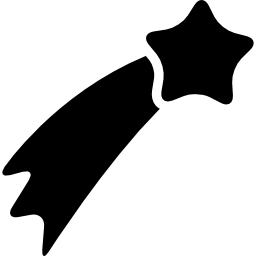 ÍNDICE
Origen APPCRUE, objetivos y evolución.
 Hitos del 2017 y siguientes pasos.
 Servicios actuales.
 Opciones de menú.
 Conclusiones.
4. Opciones de menú. Parte Pública.
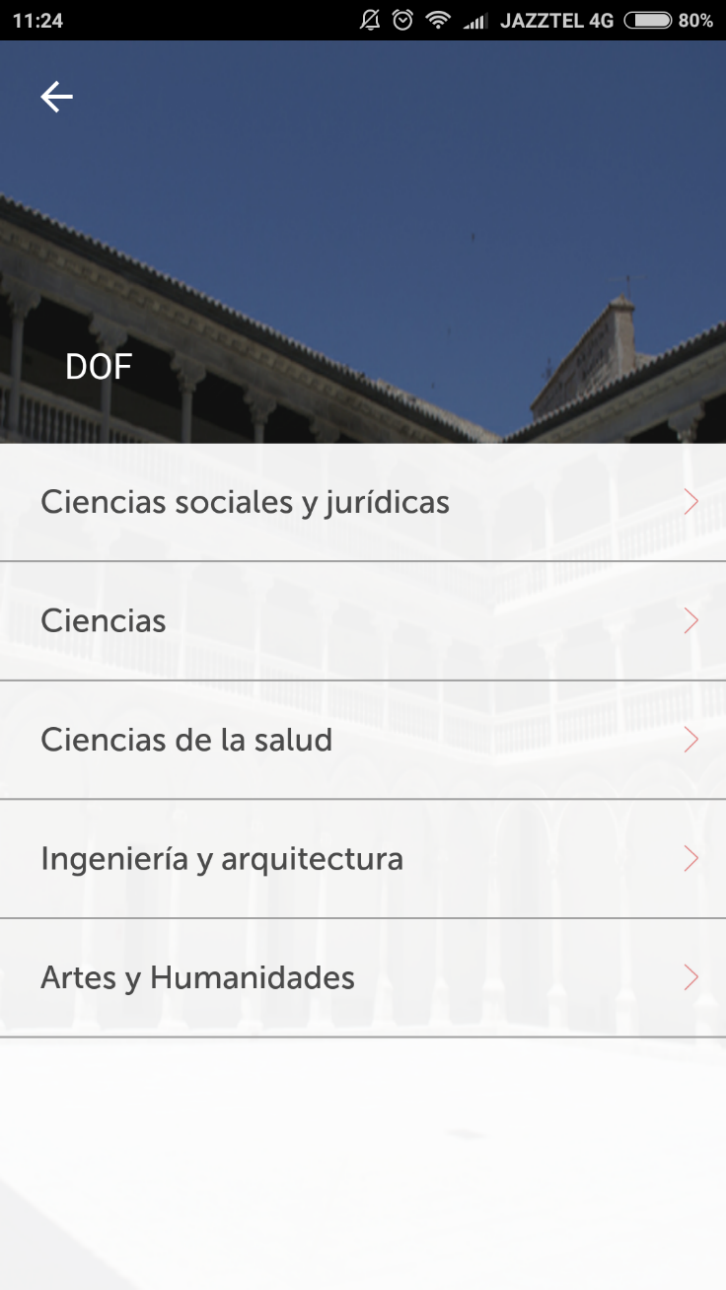 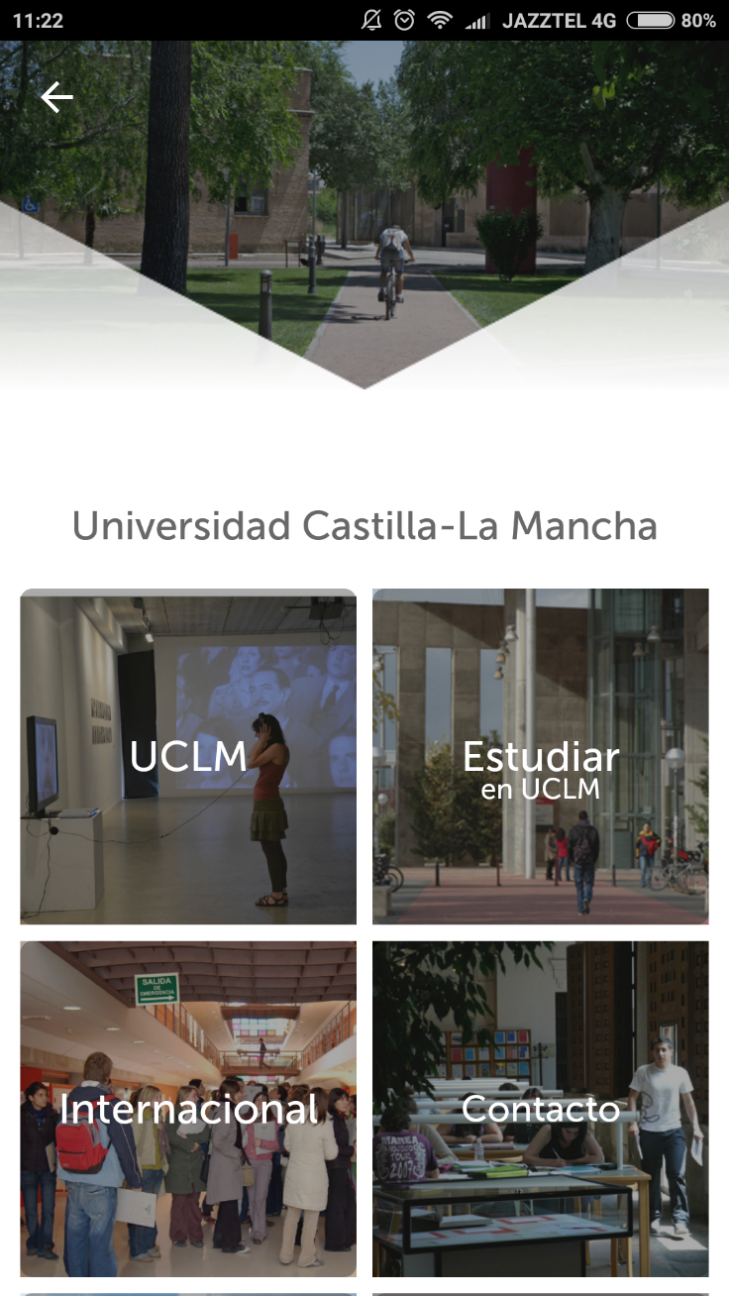 4. Opciones de menú. Parte Pública y Log in
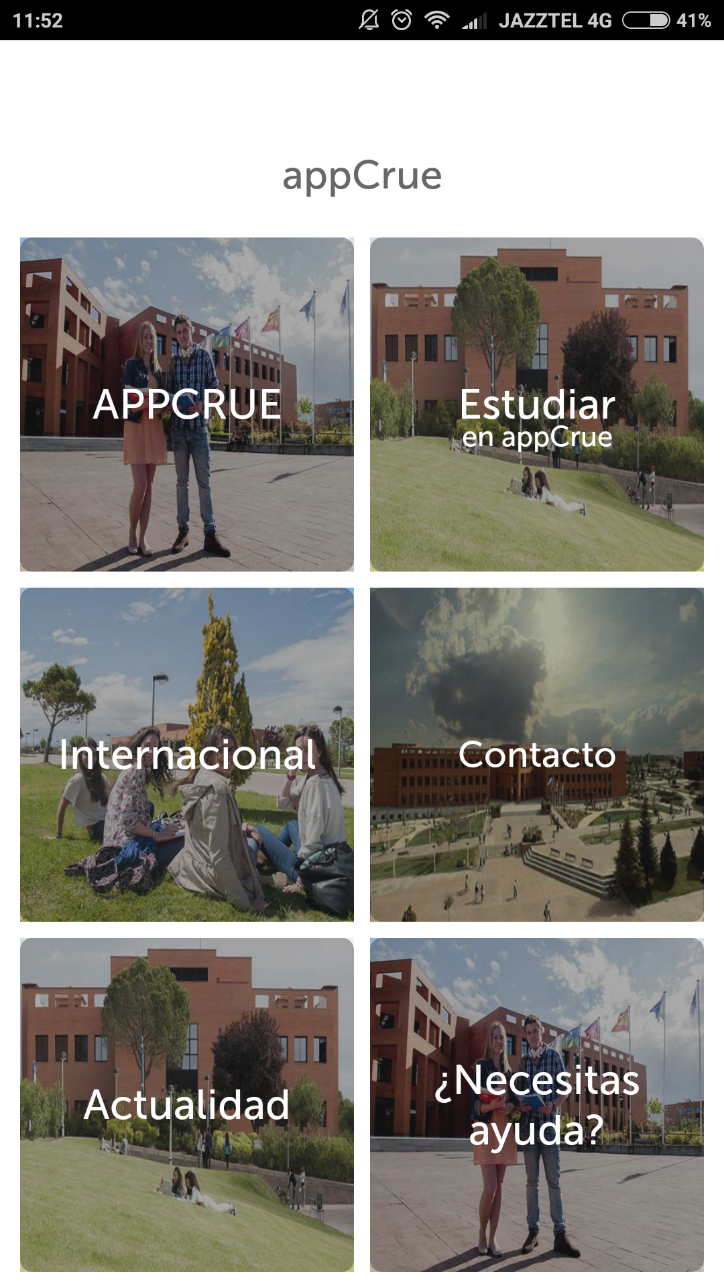 4. Opciones de menú. Noticias.
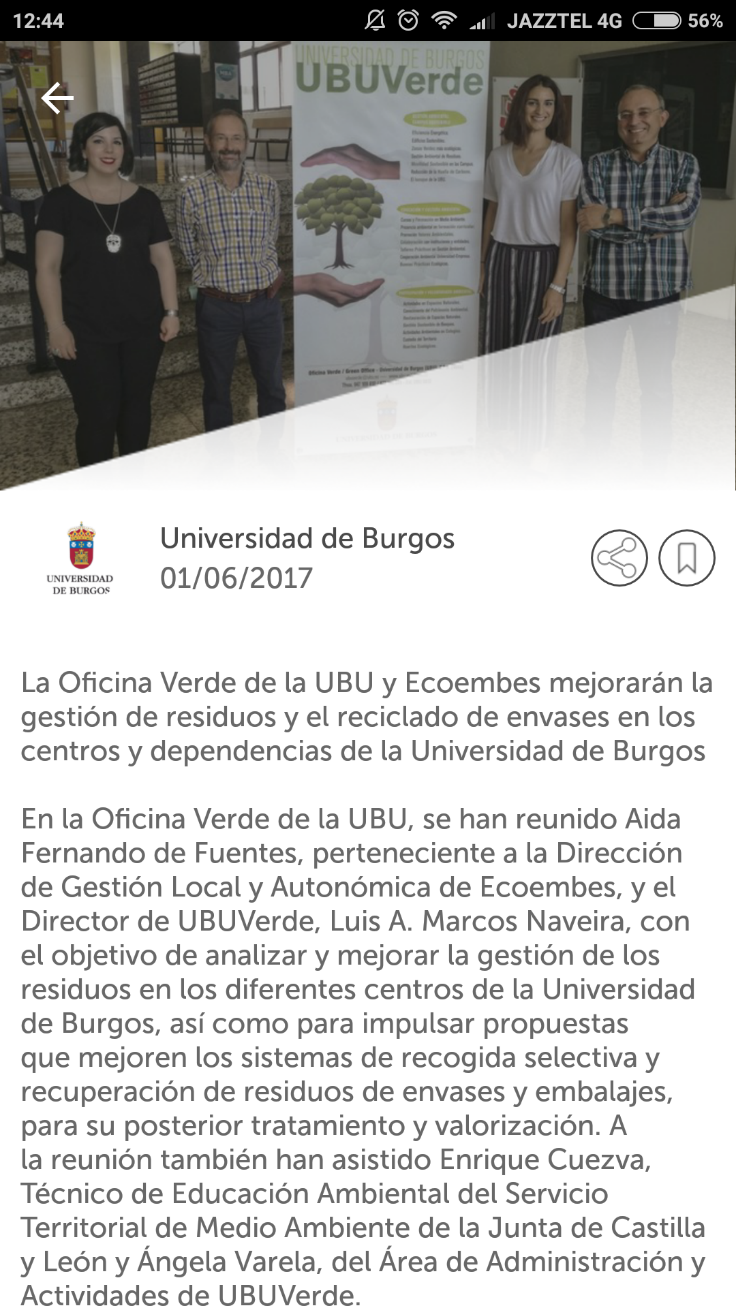 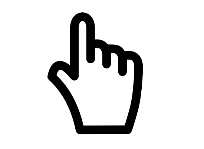 4. Opciones de menú. Ventajas.
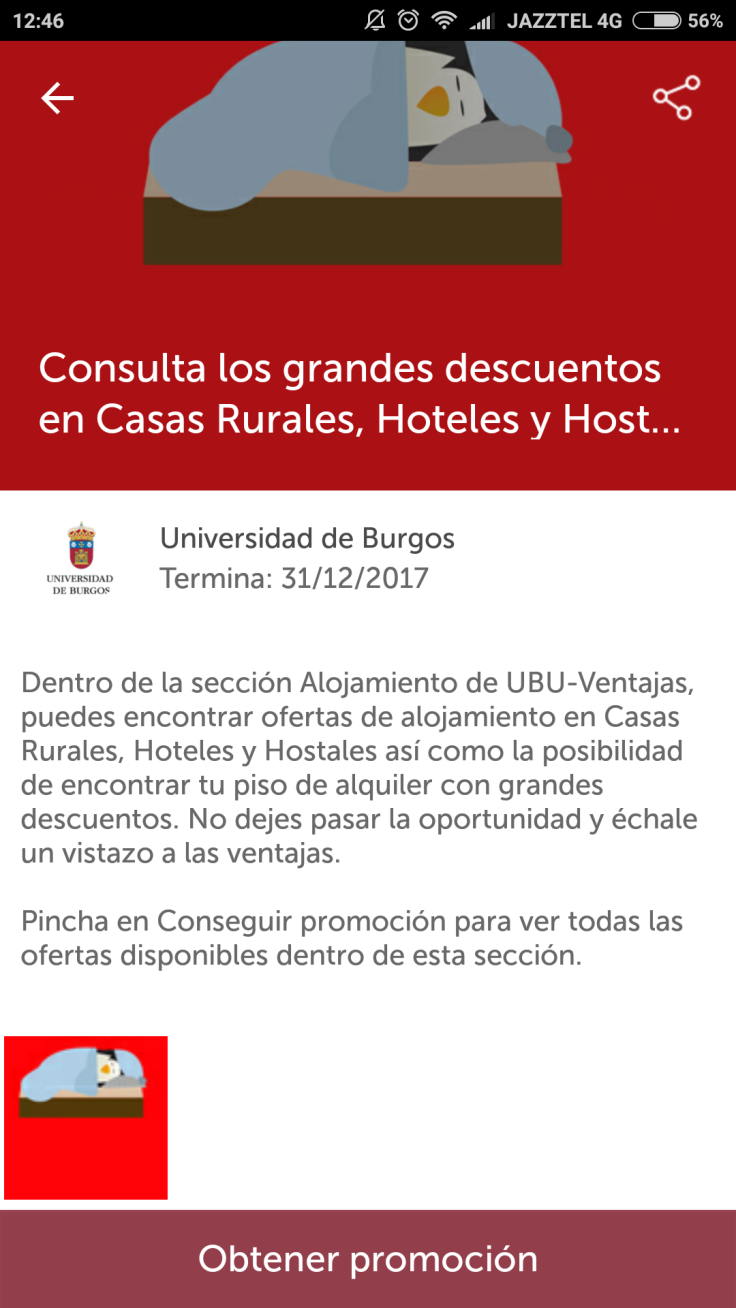 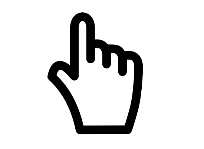 4. Opciones de menú. Retos.
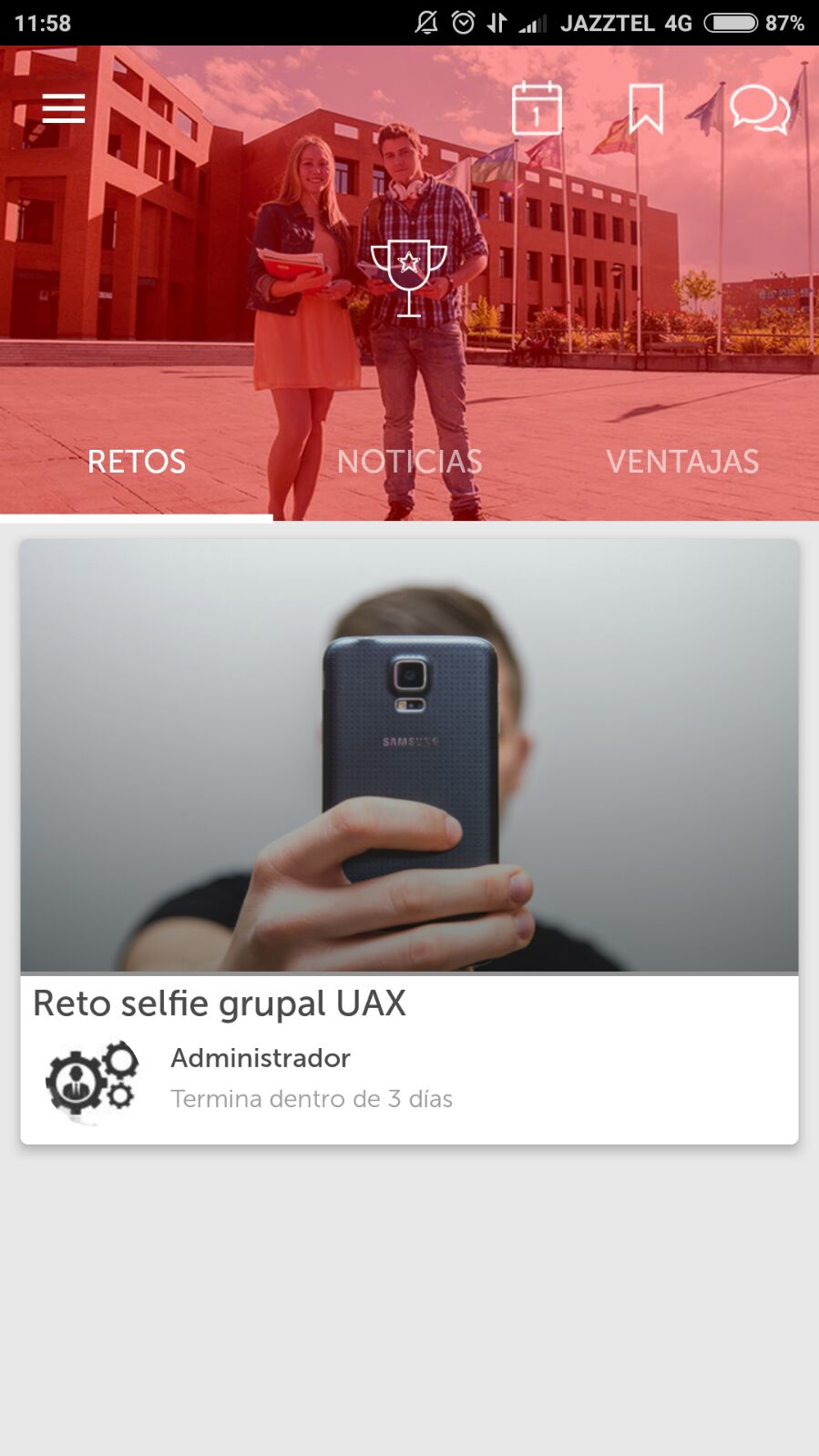 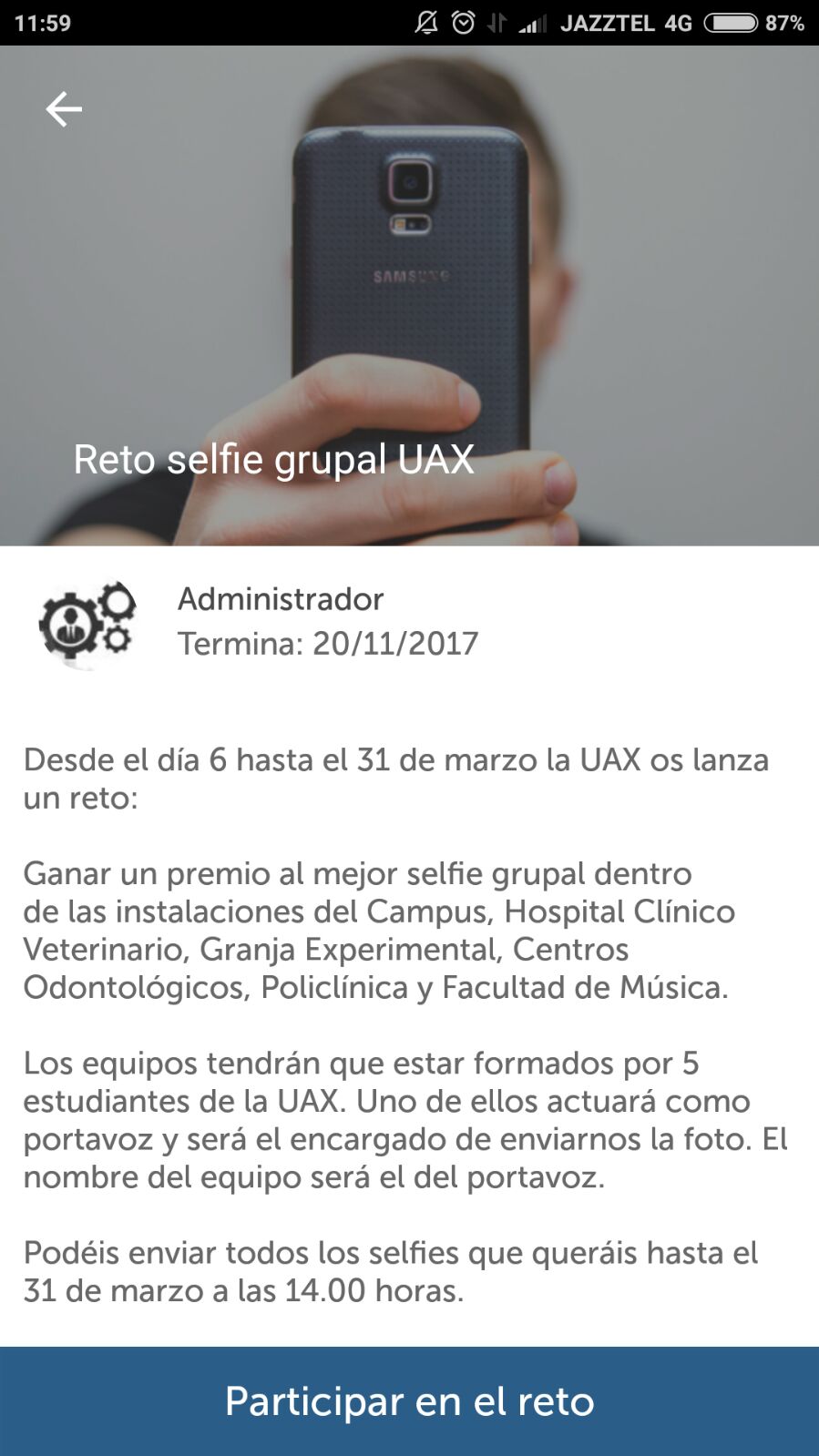 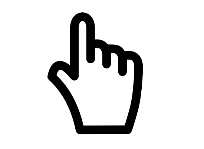 Universidad Alfonso X El Sabio
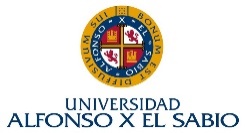 Universidad Alfonso X El Sabio
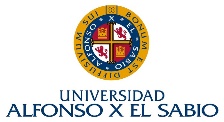 4. Opciones de menú. Menú lateral.
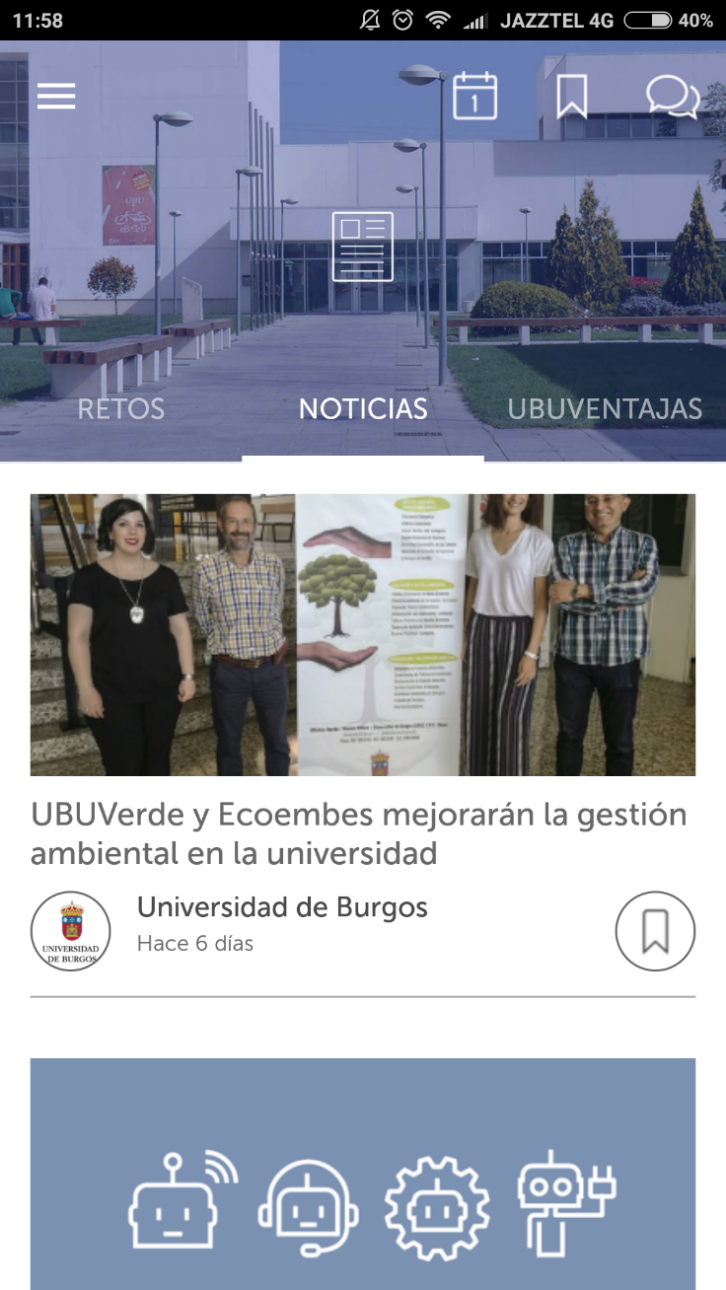 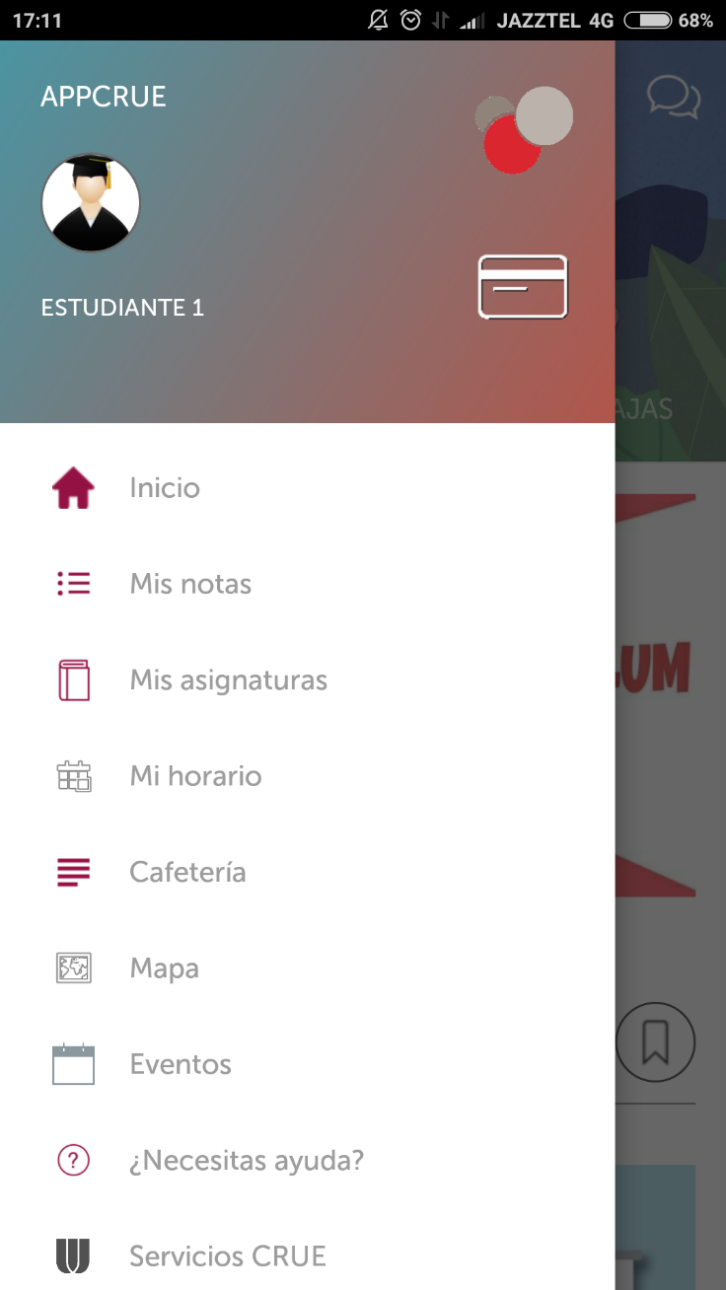 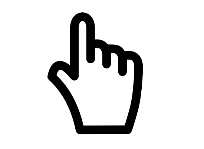 4. Opciones de menú. TUI Virtual.
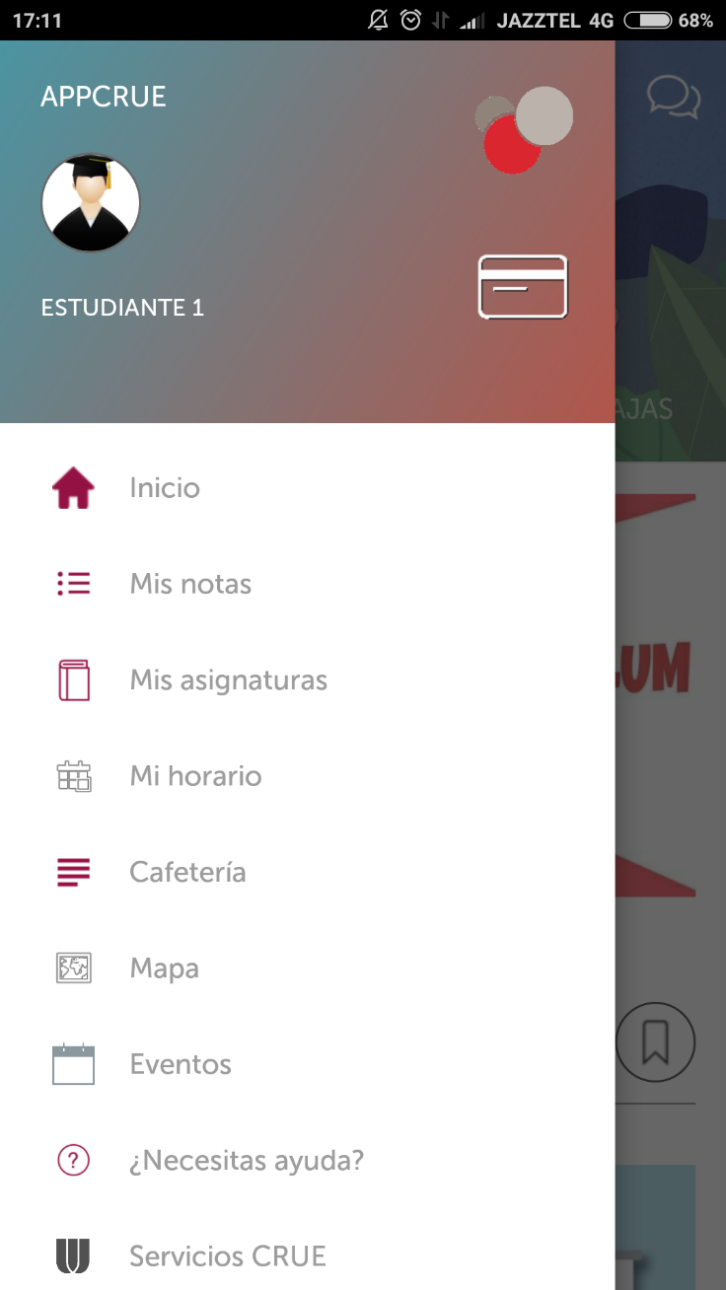 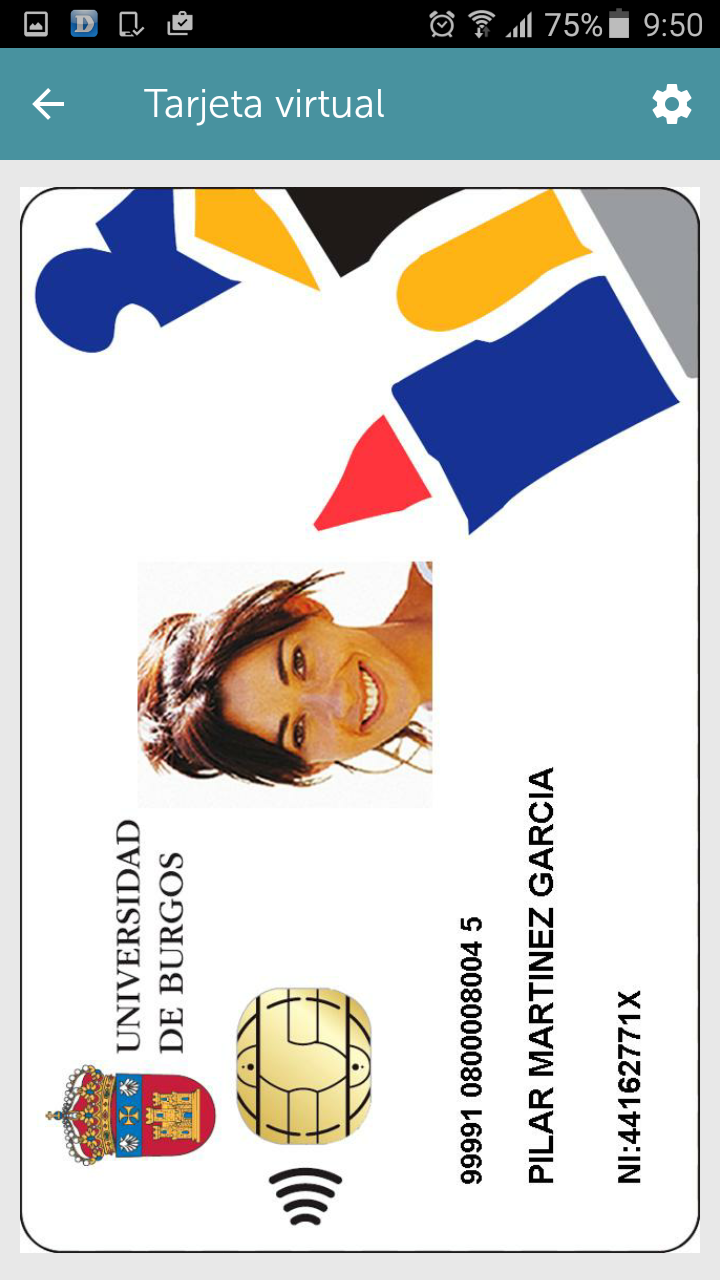 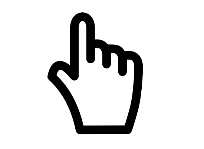 4. Opciones de menú. Notas.
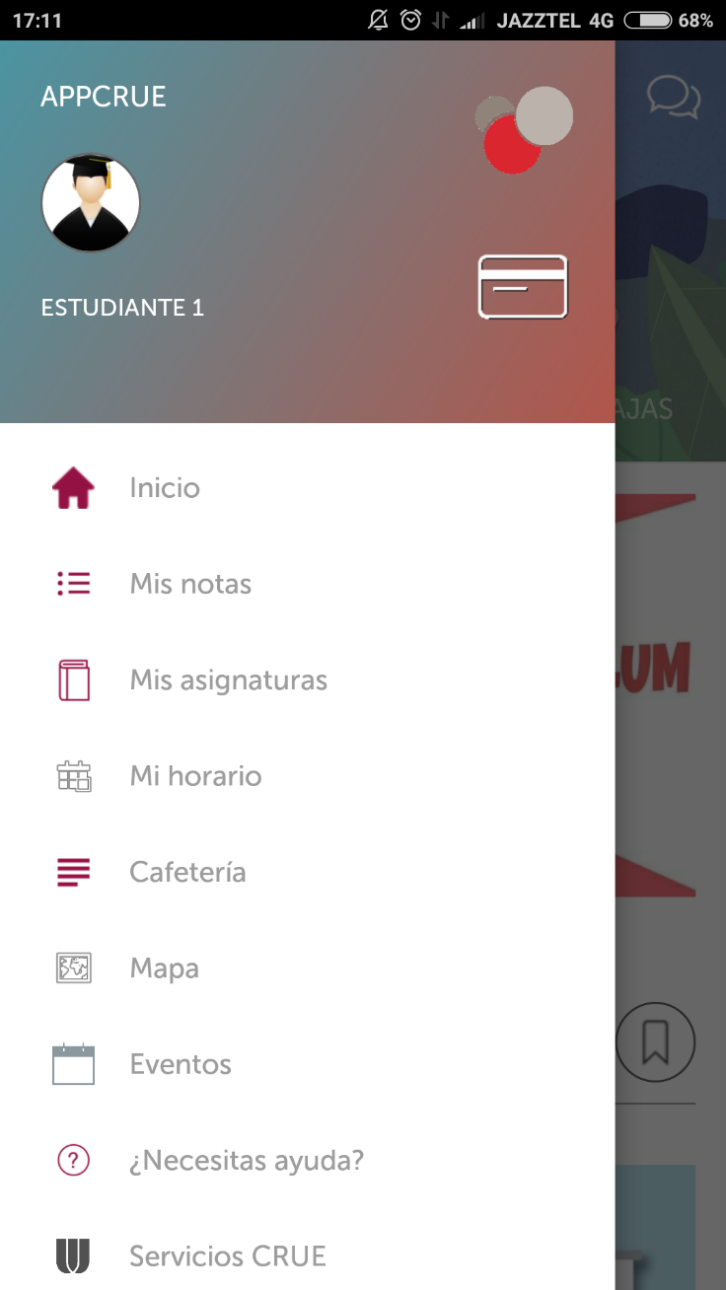 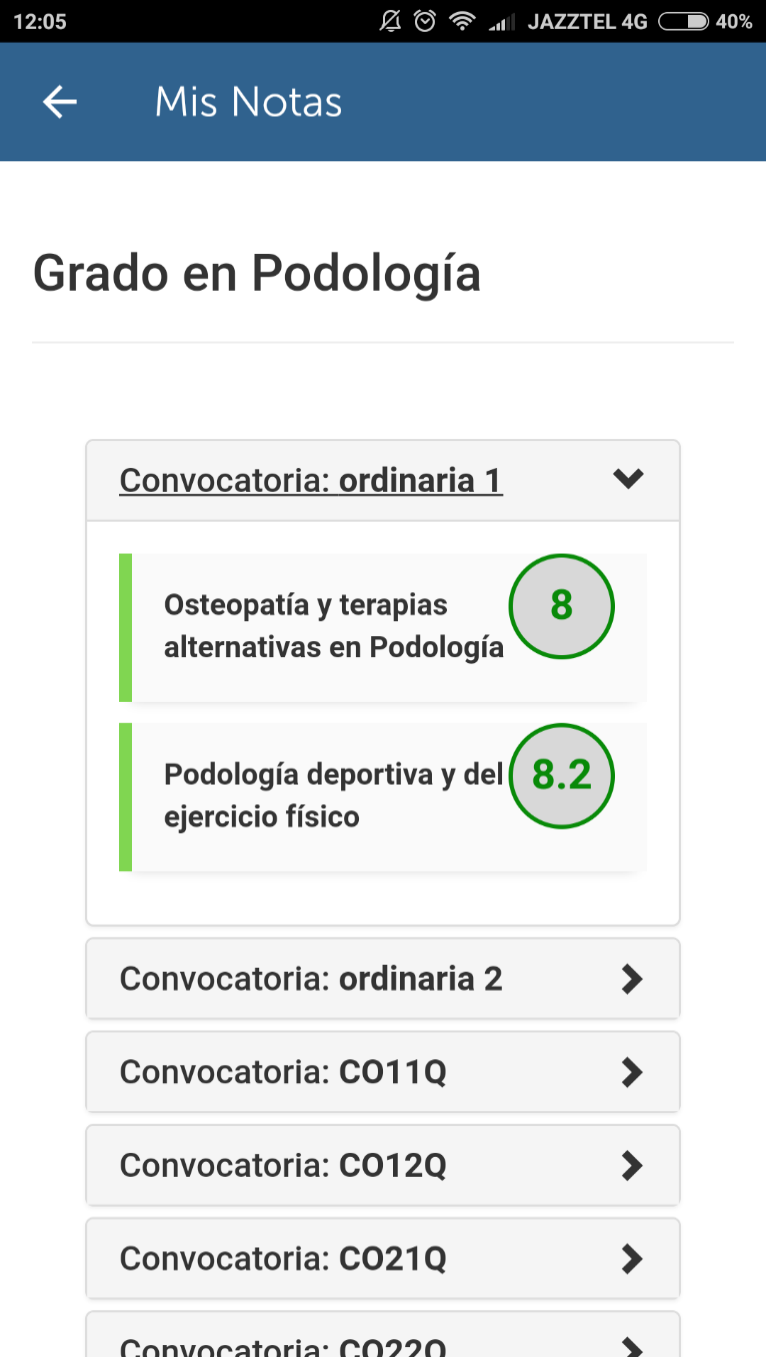 4. Opciones de menú. Asignaturas.
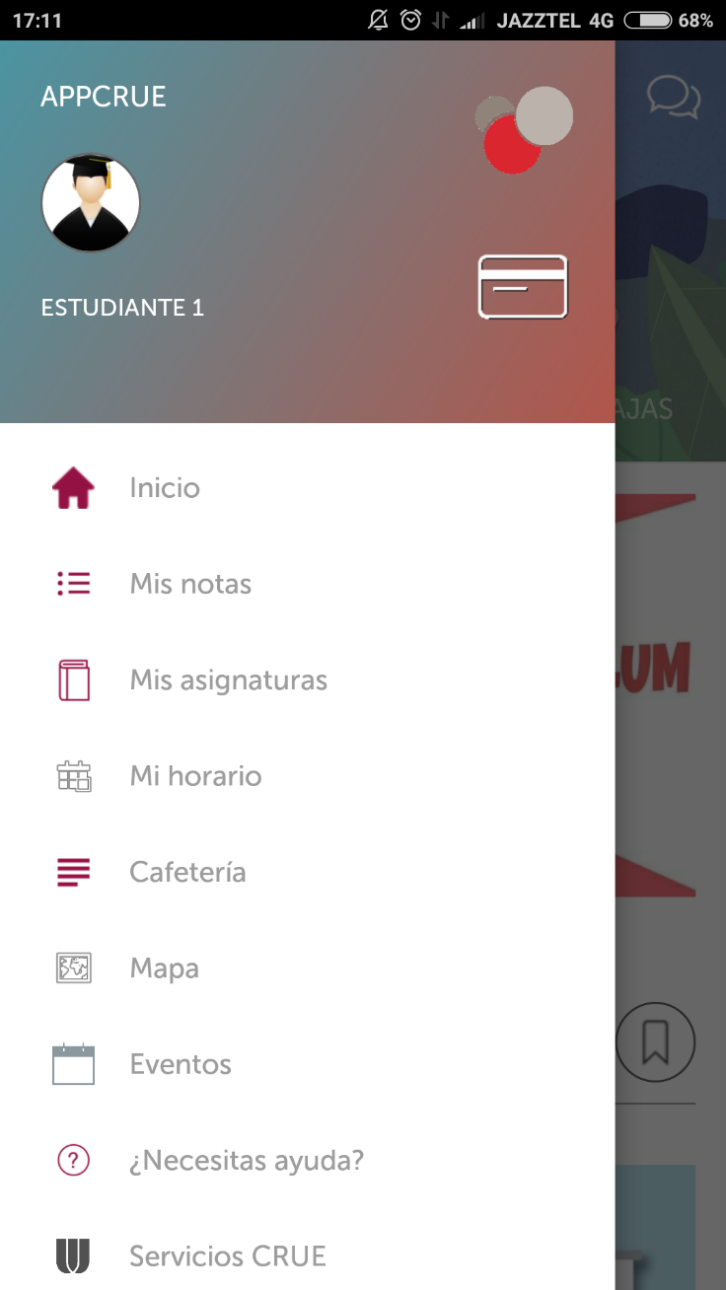 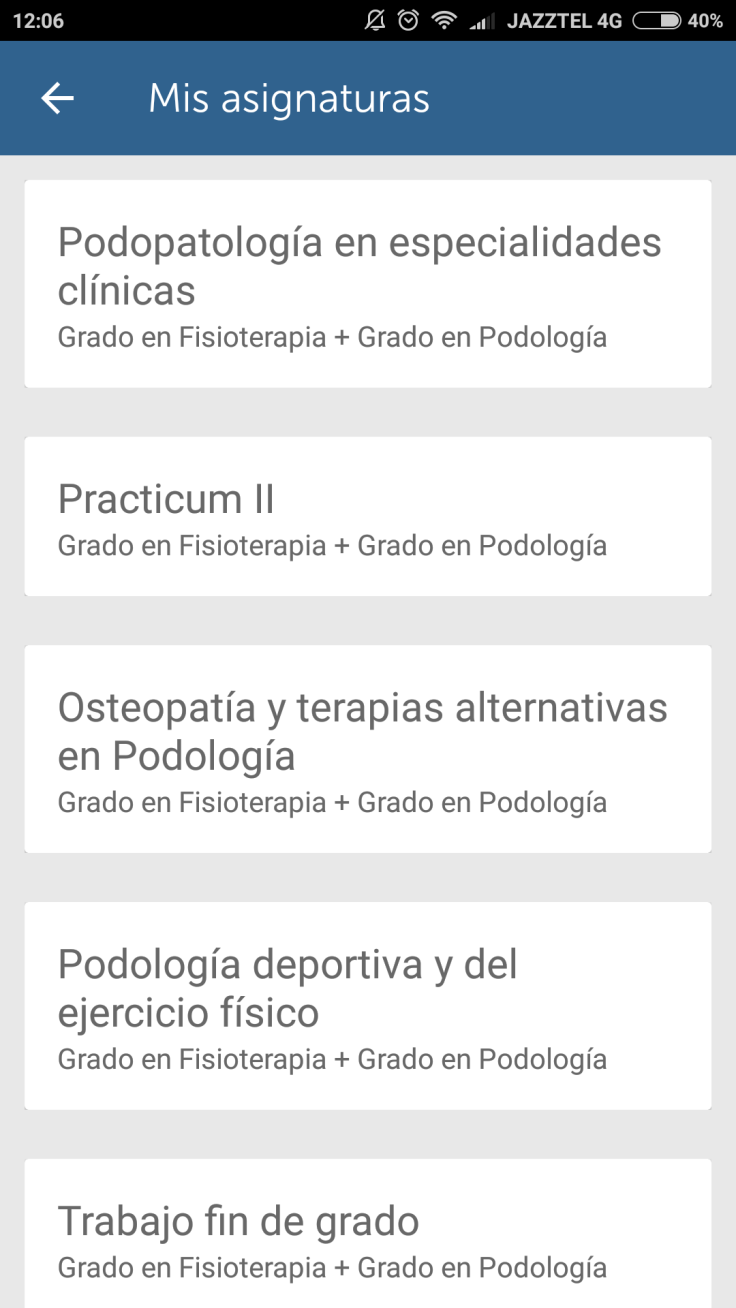 4. Opciones de menú. Horario.
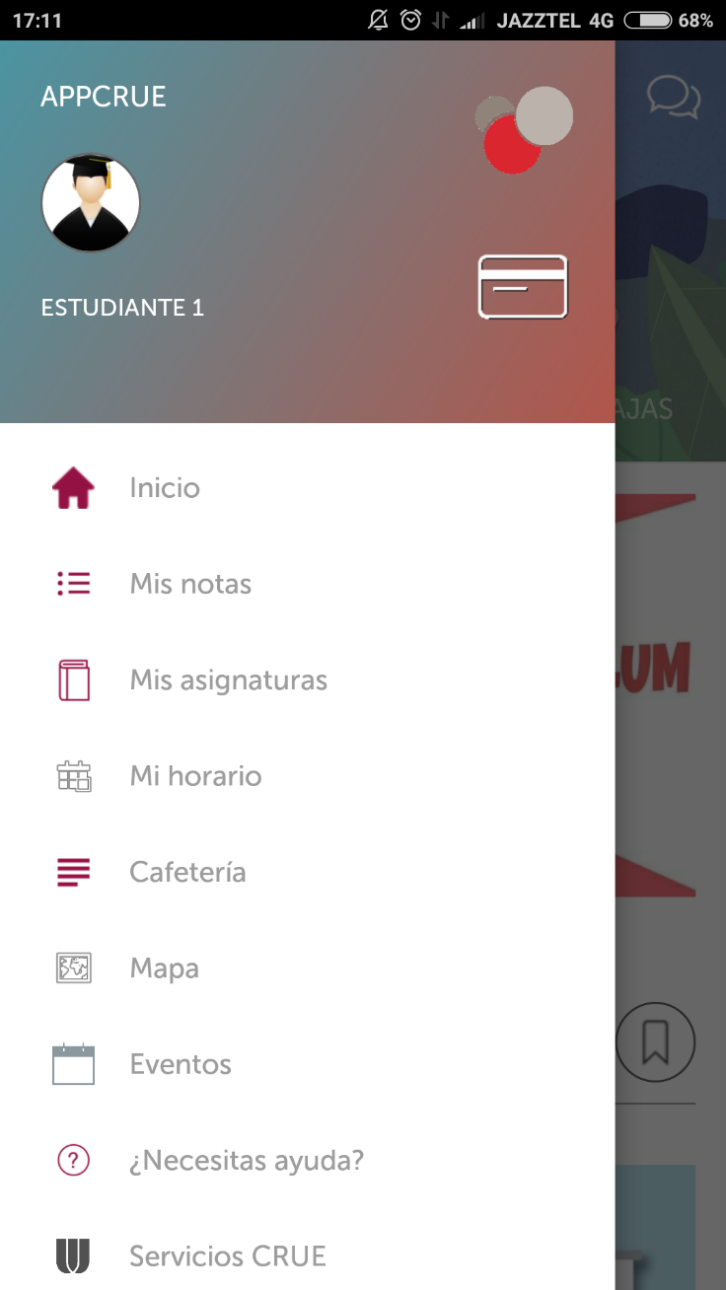 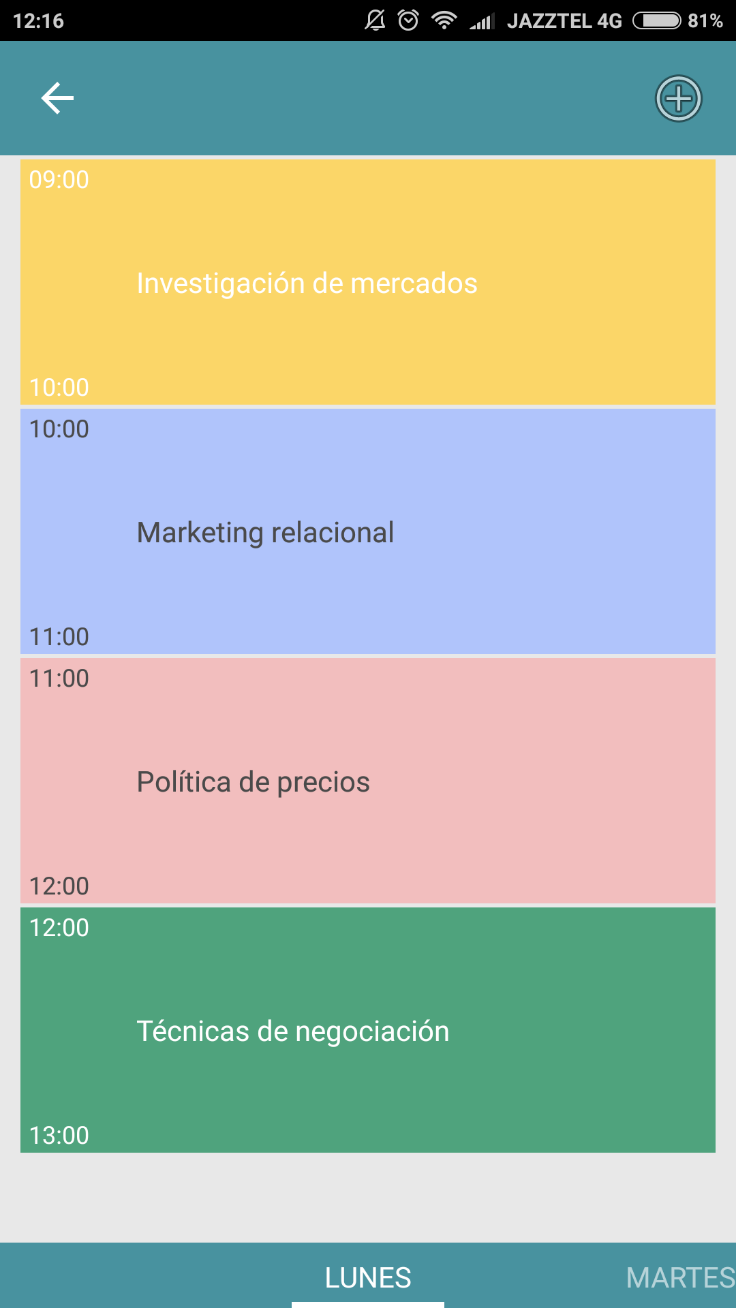 4. Opciones de menú. Cafetería.
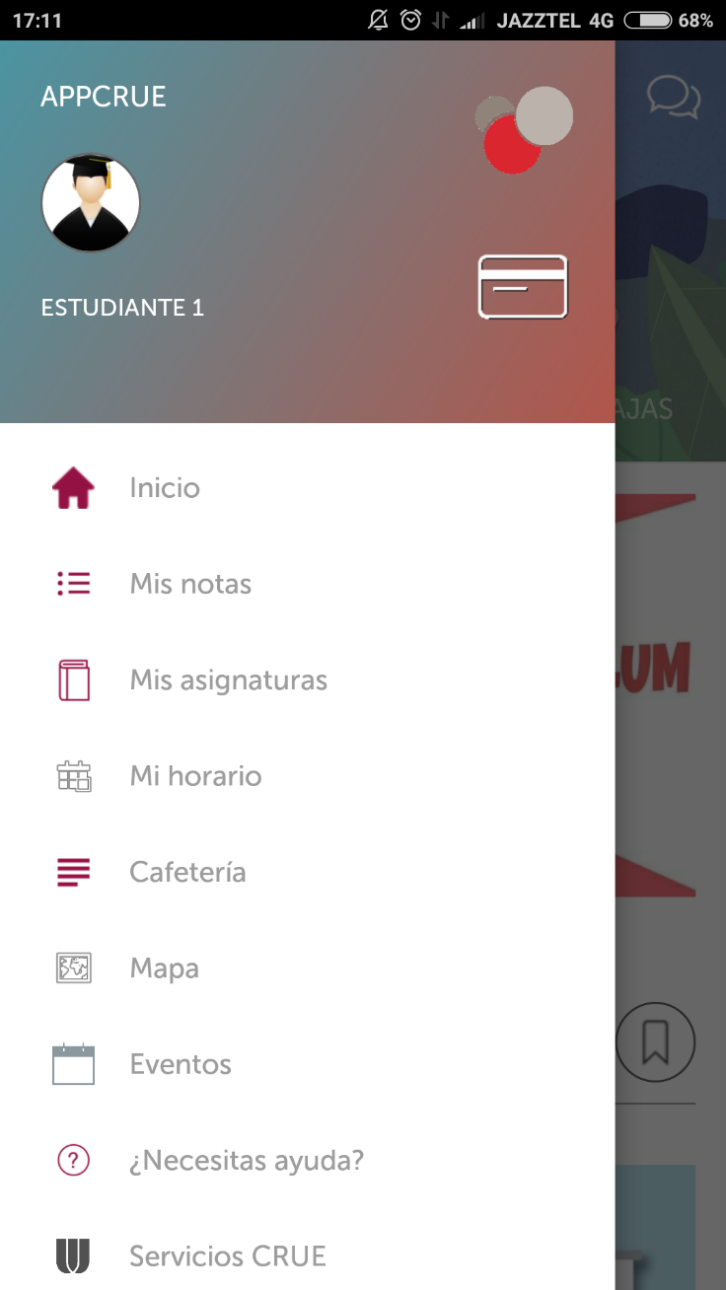 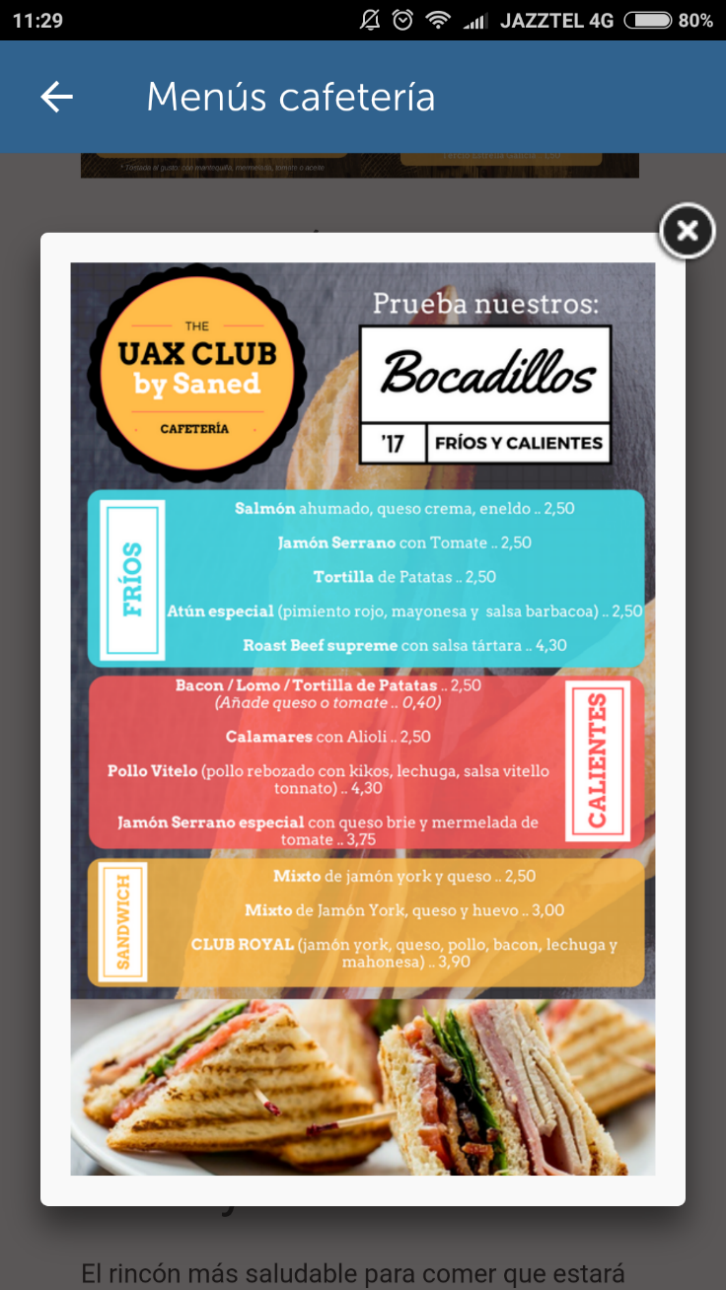 4. Opciones de menú. Mapa.
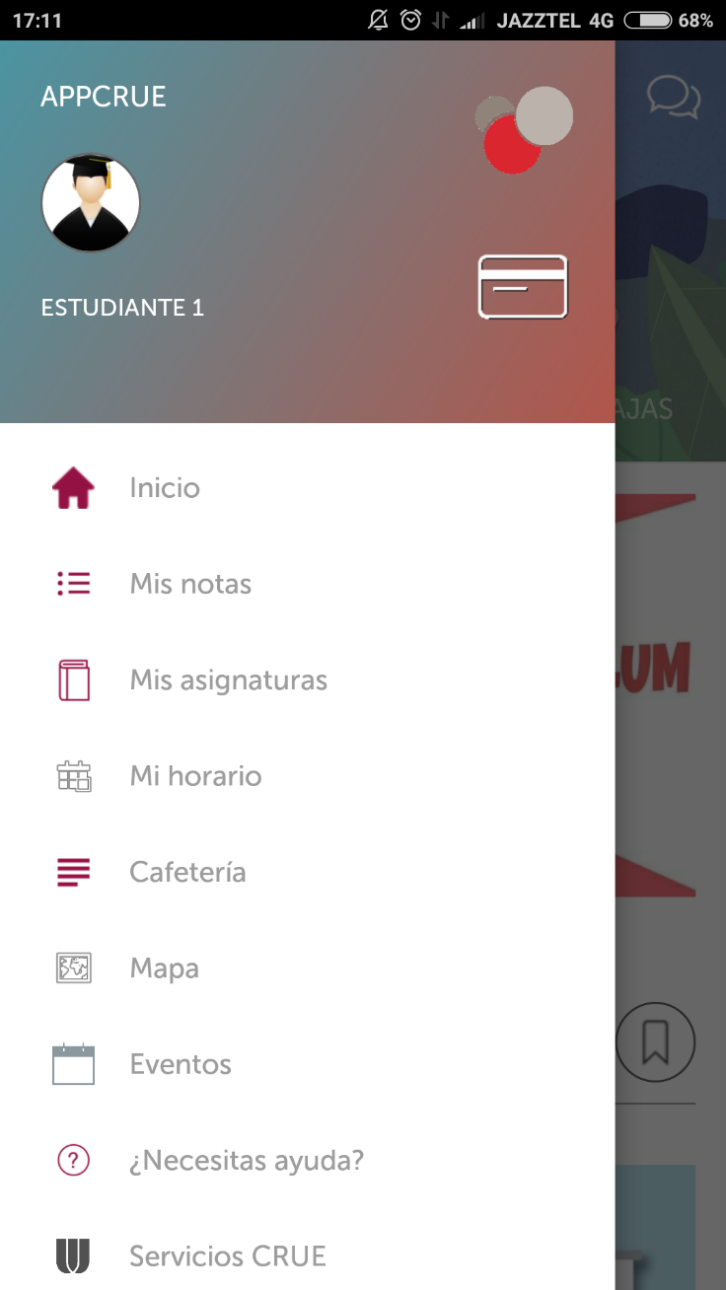 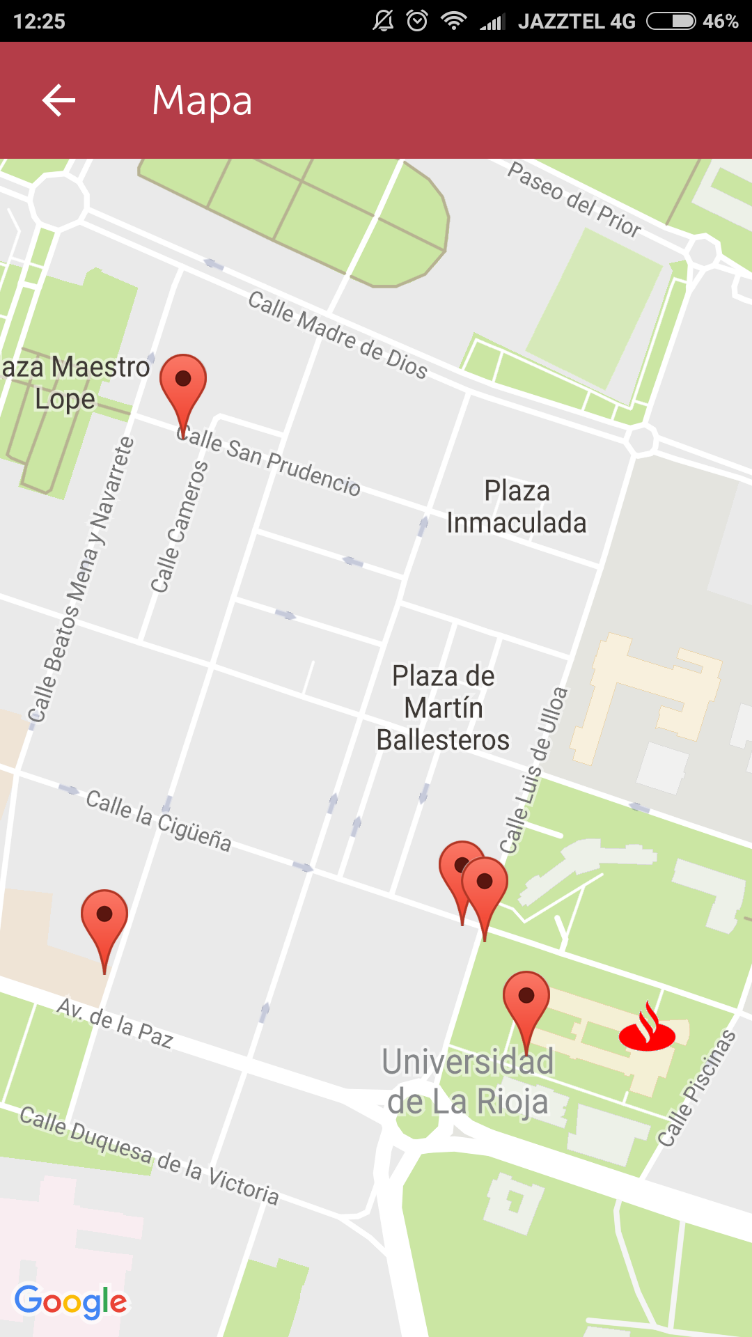 4. Opciones de menú. Eventos.
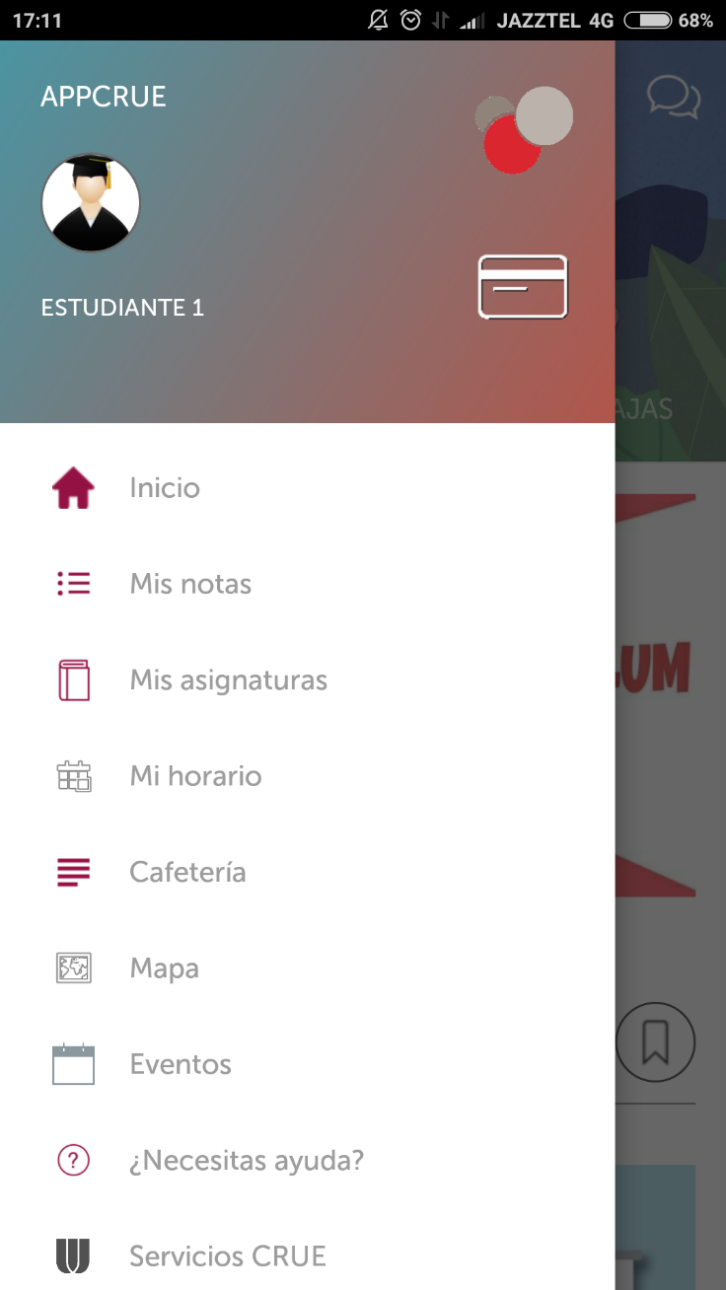 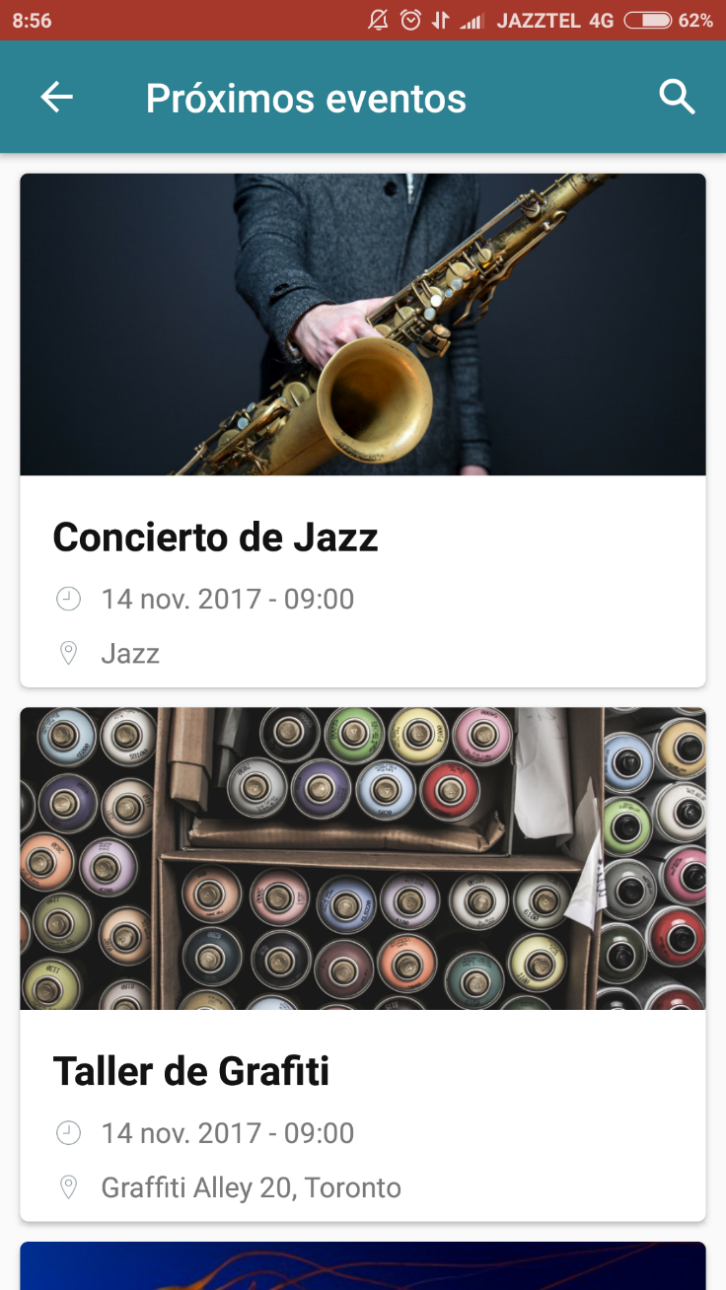 4. Opciones de menú. Biblioteca.
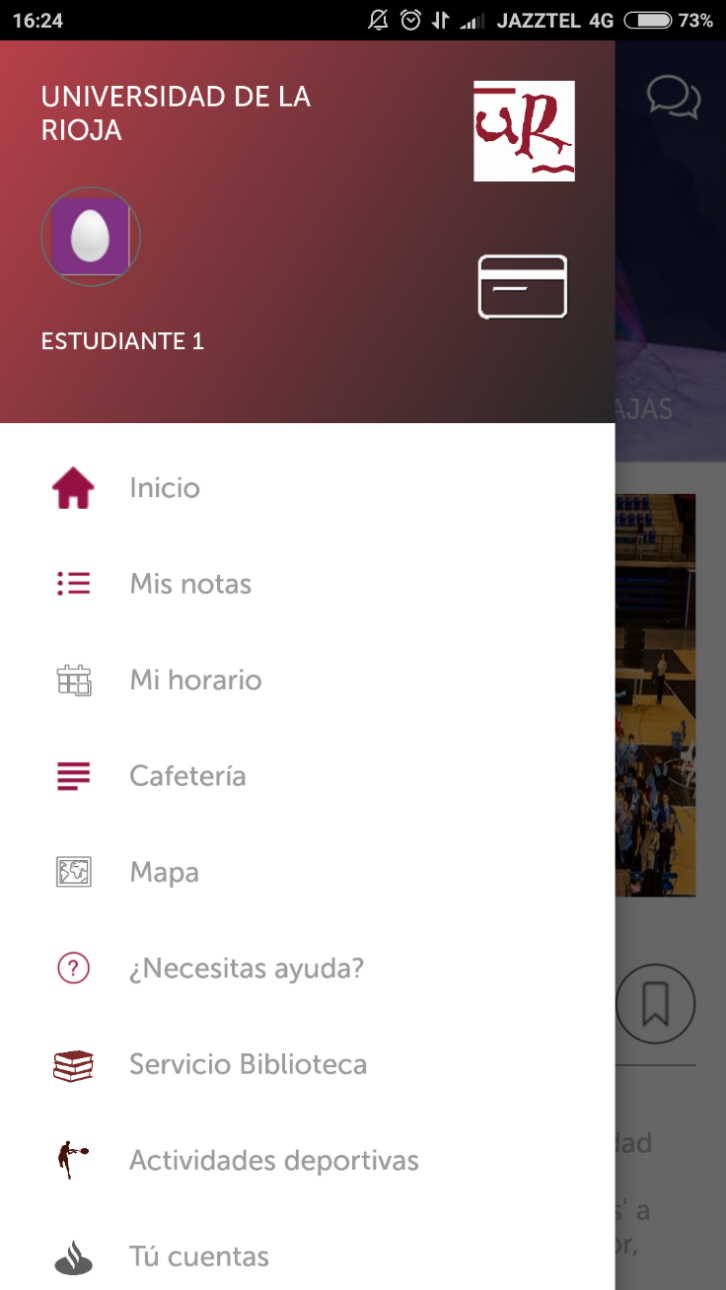 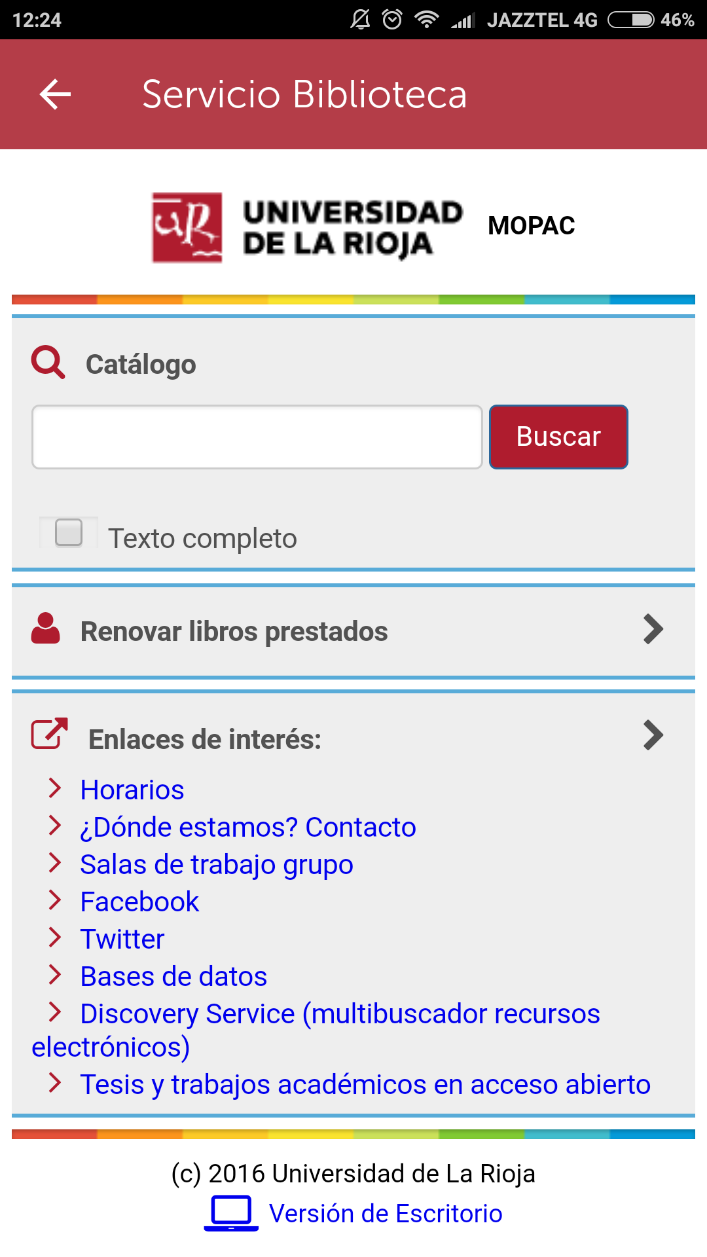 4. Opciones de menú. Actividades deportivas.
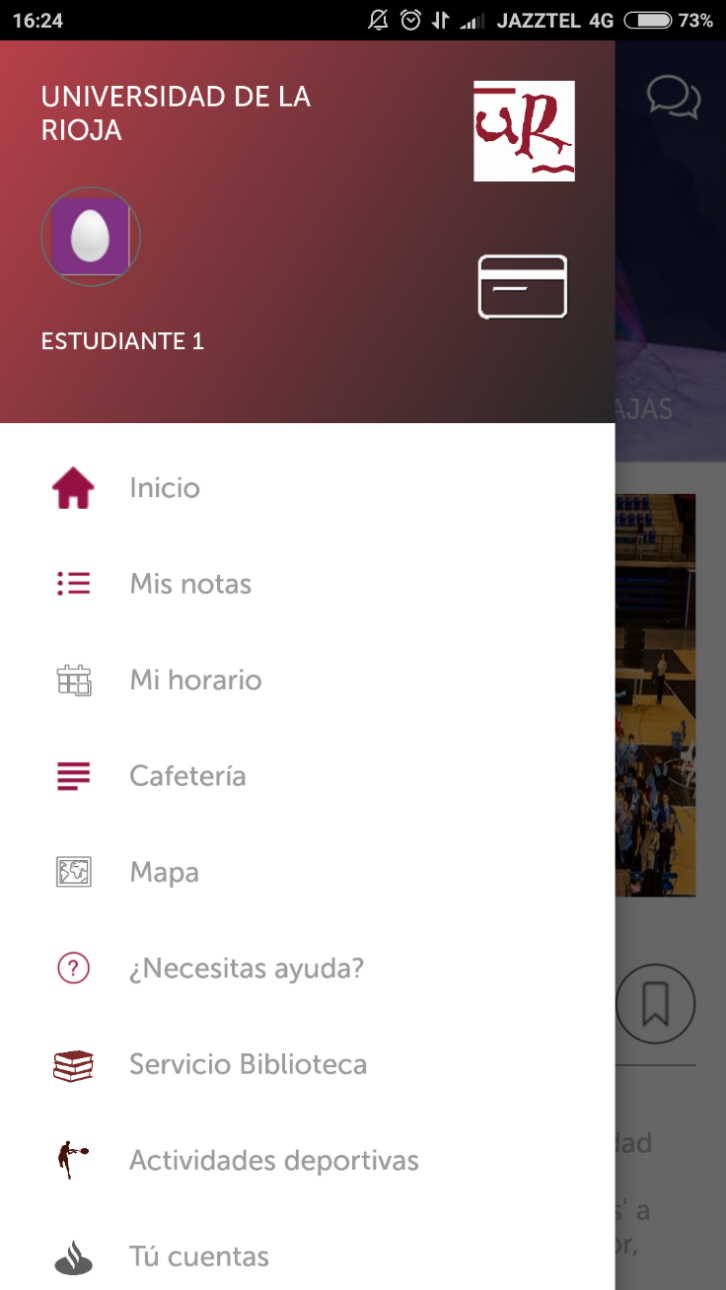 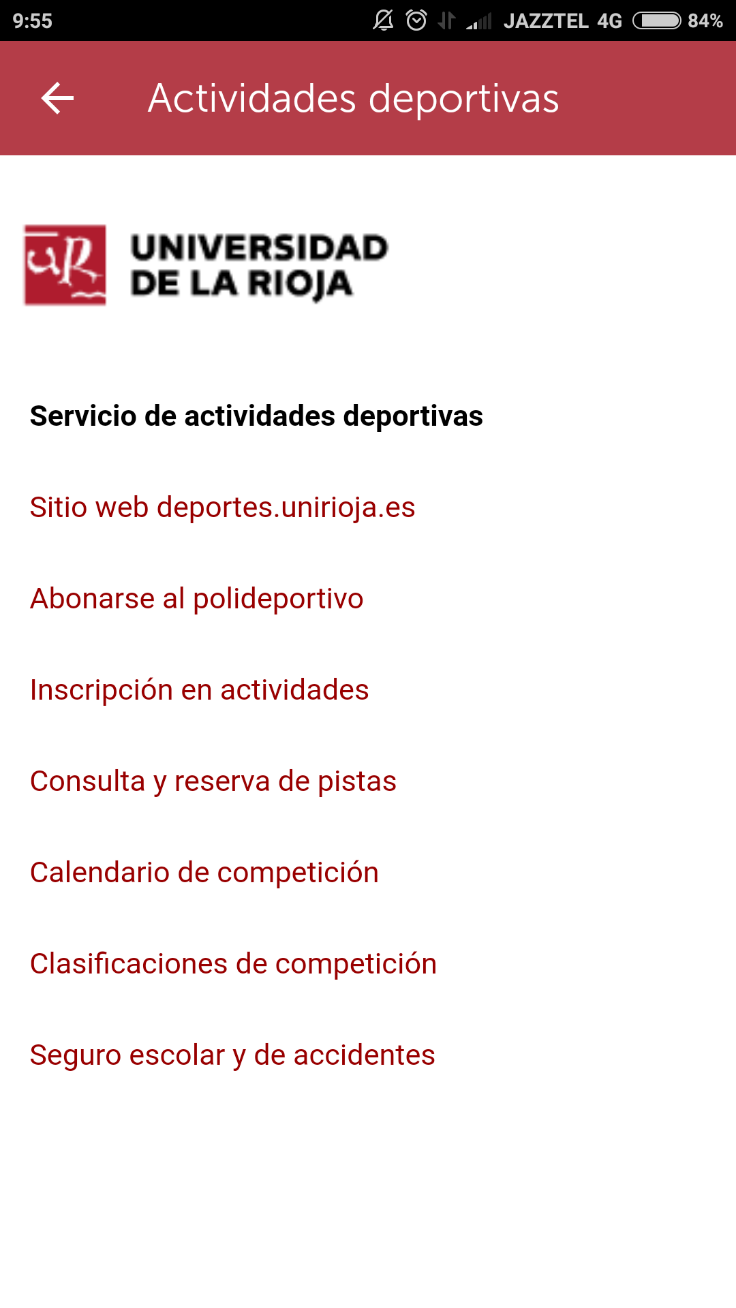 4. Opciones de menú. Campus Virtual.
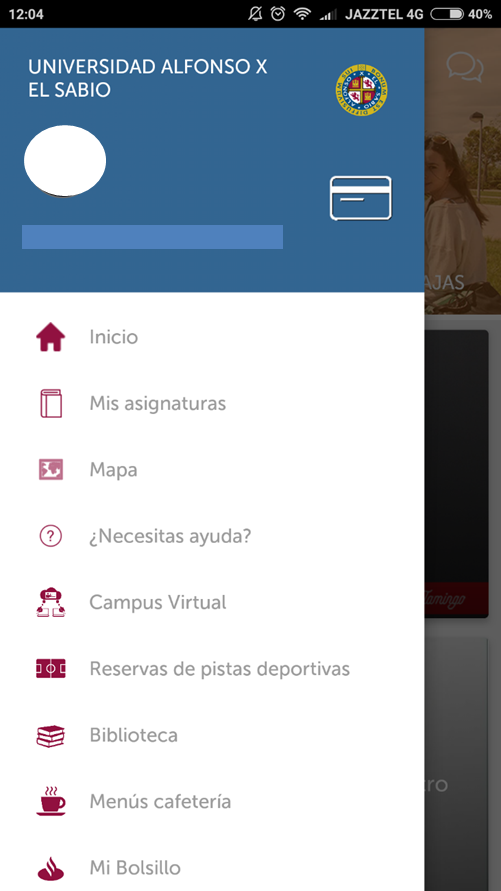 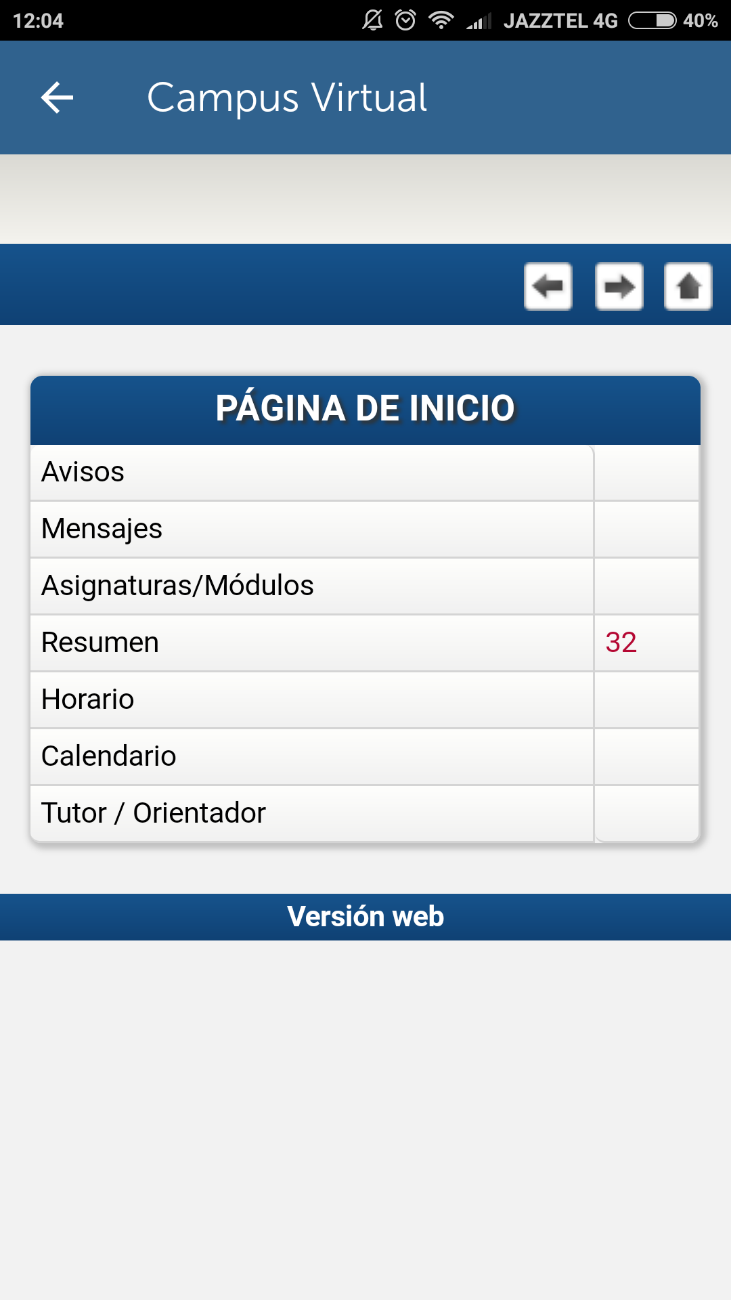 4. Opciones de menú. Servicios CRUE.
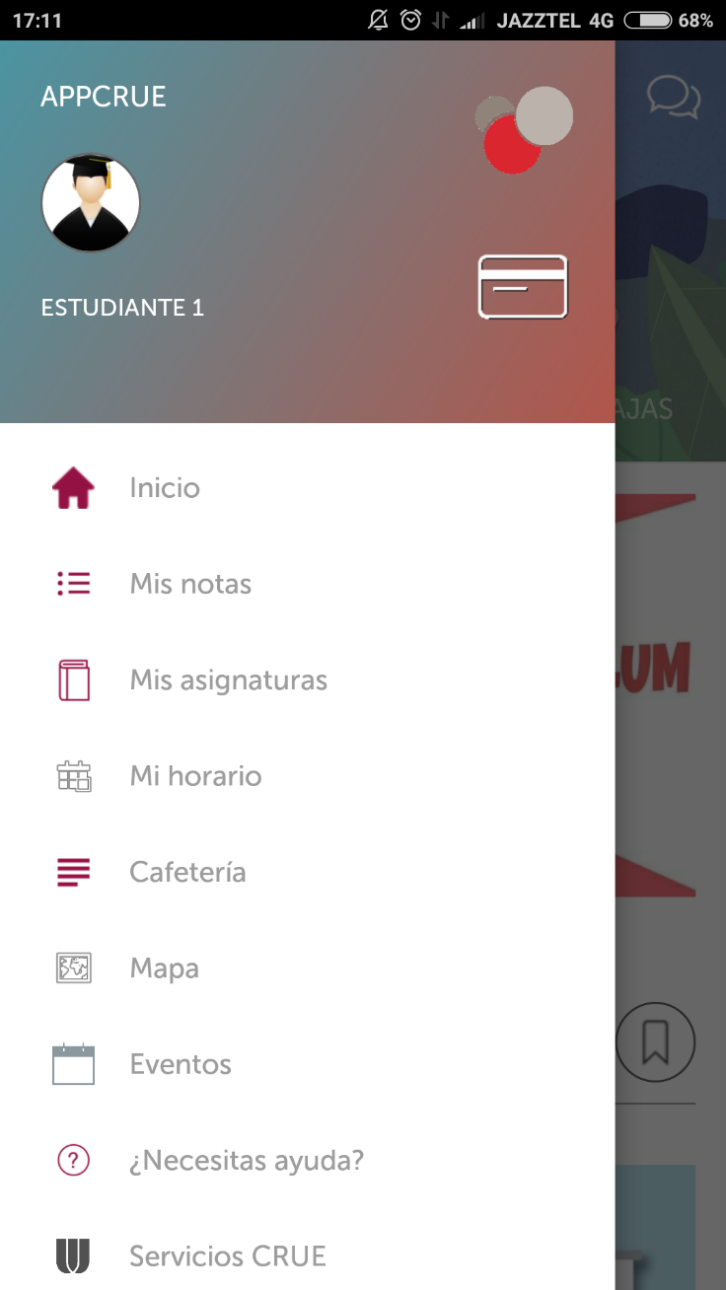 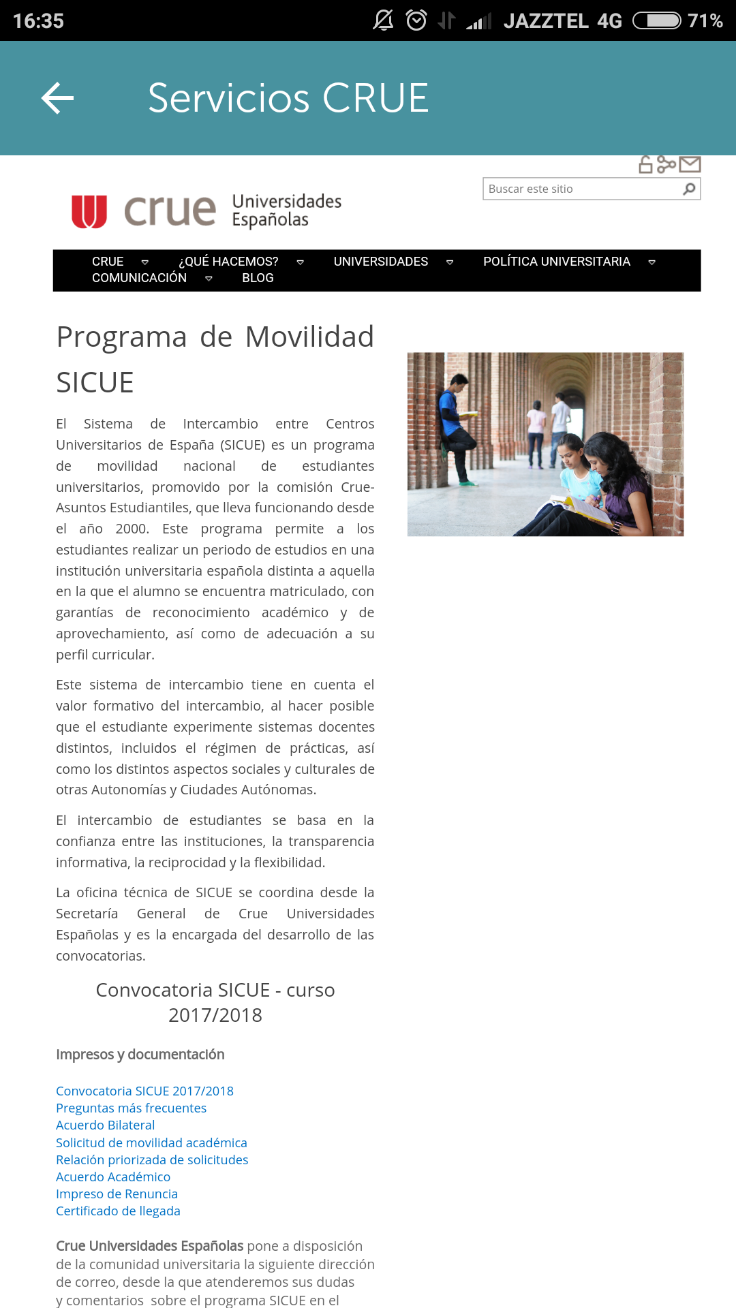 4. Opciones de menú. Tú cuentas.
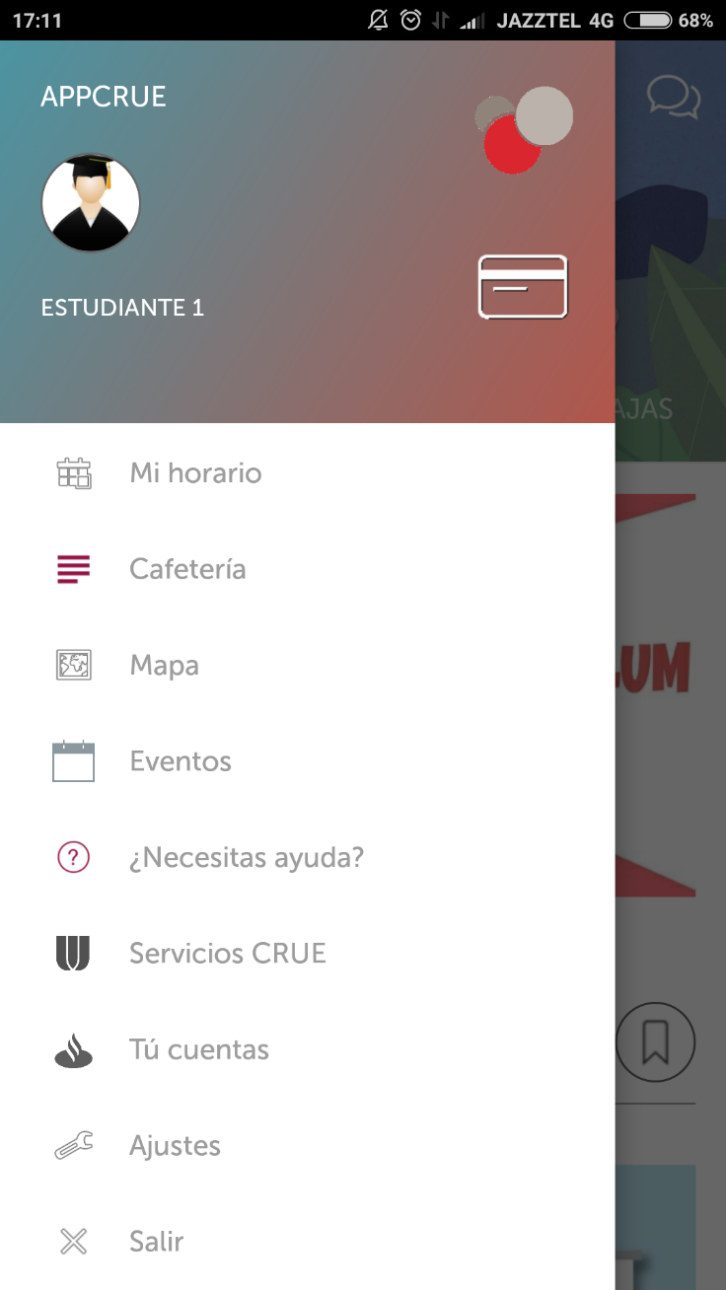 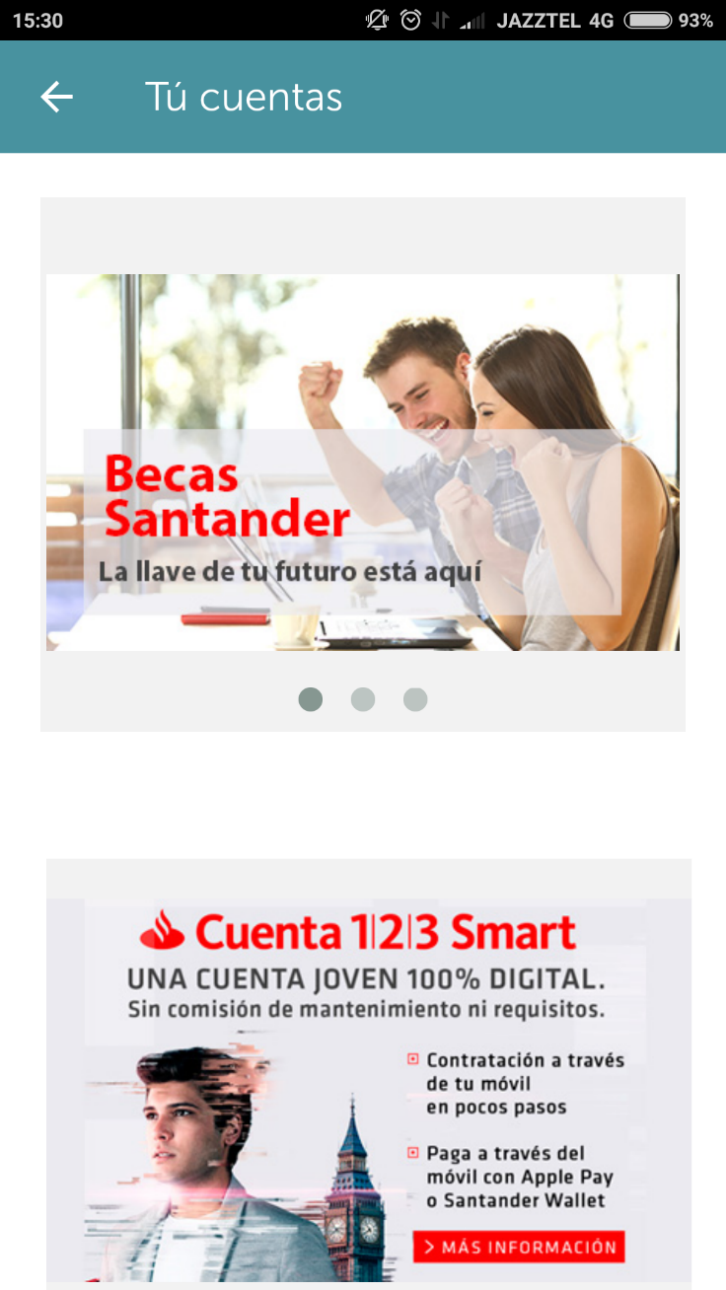 Ajustes
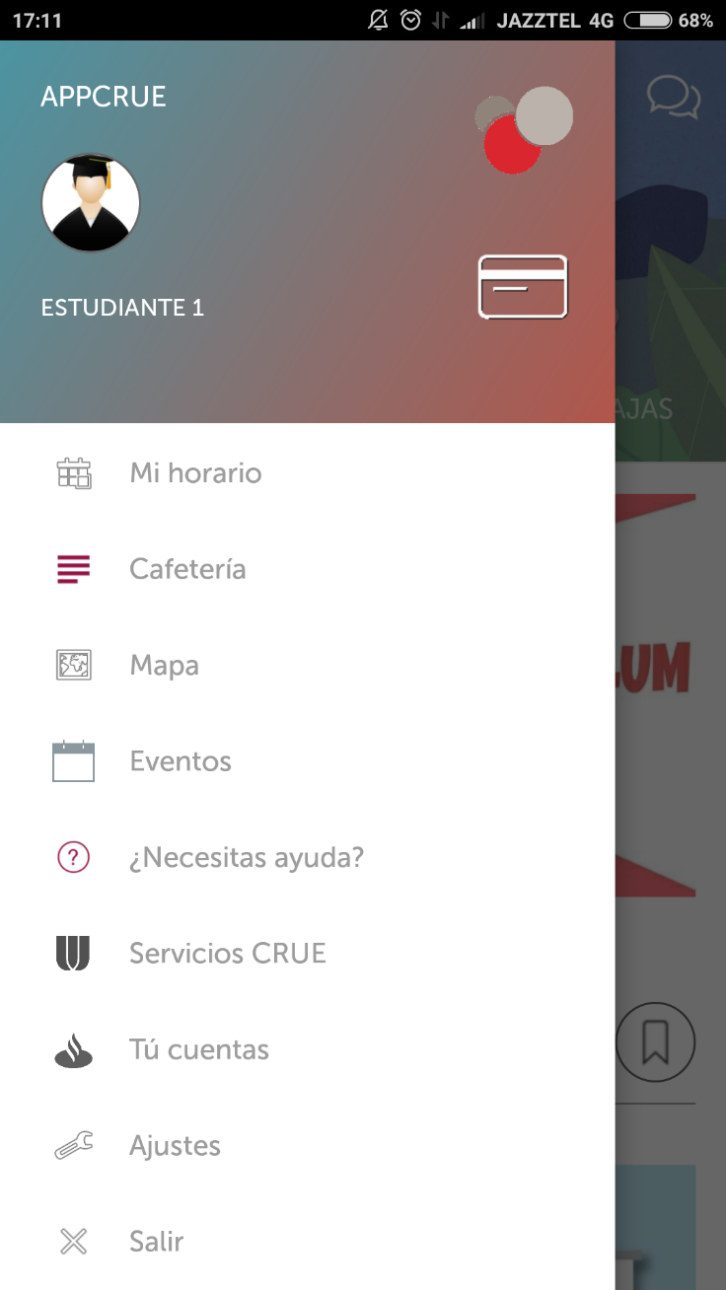 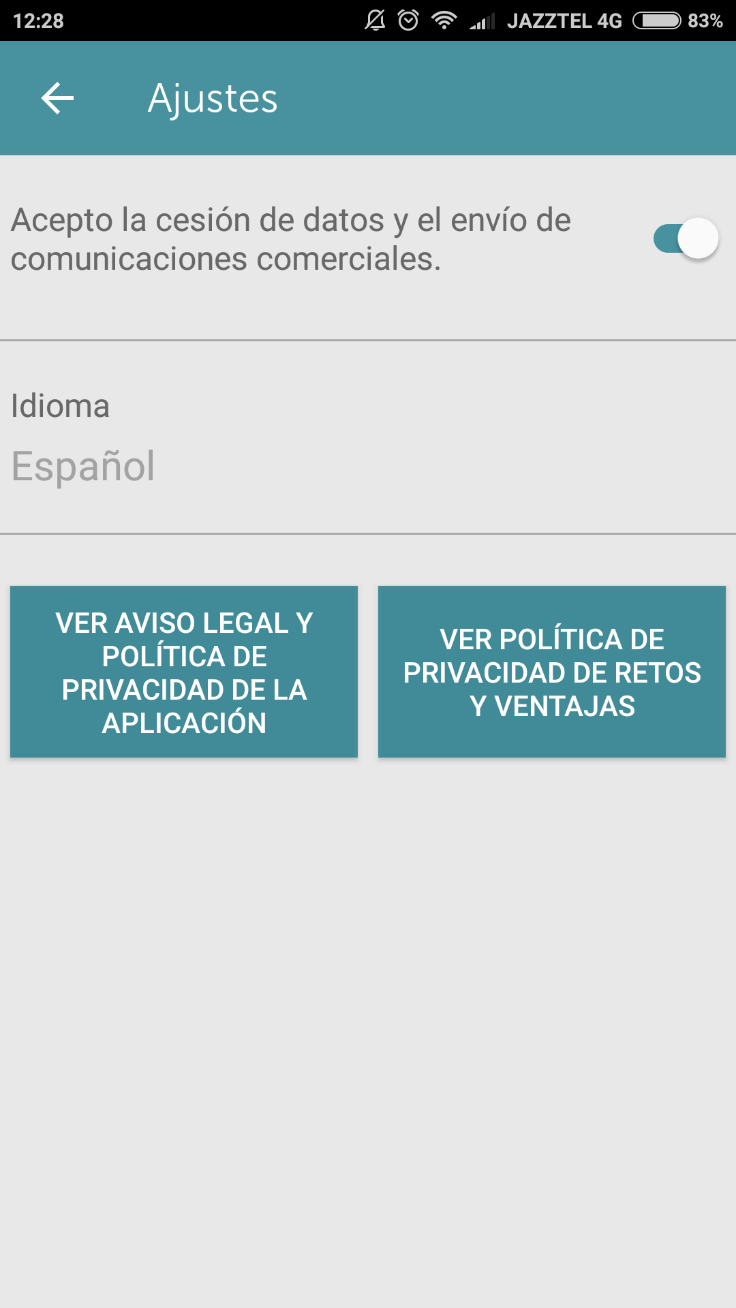 4. Opciones de menú. Calendario.
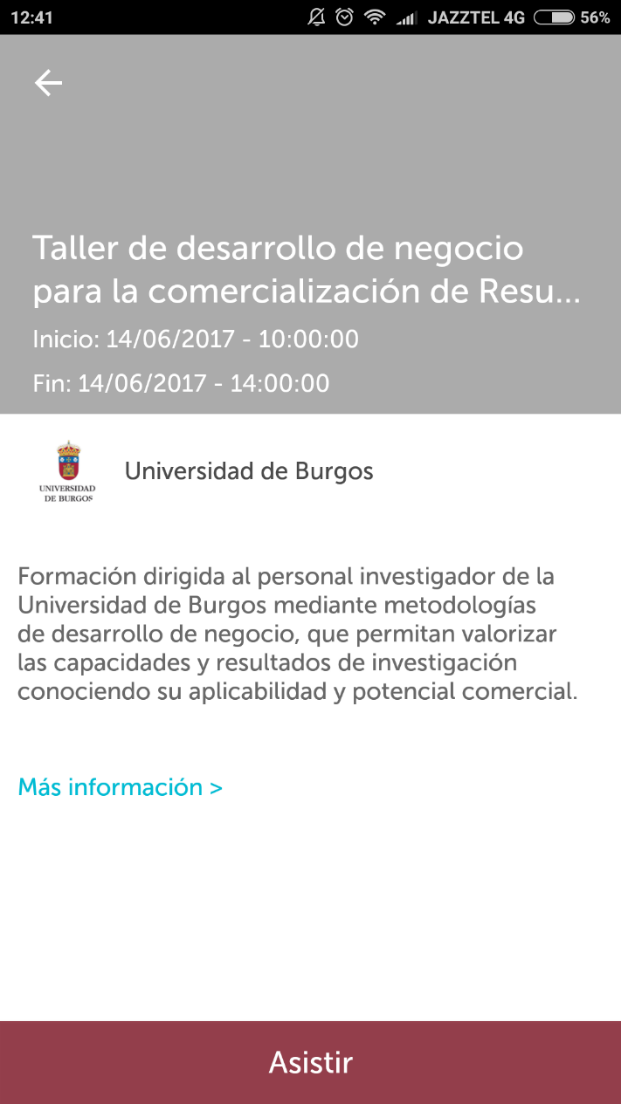 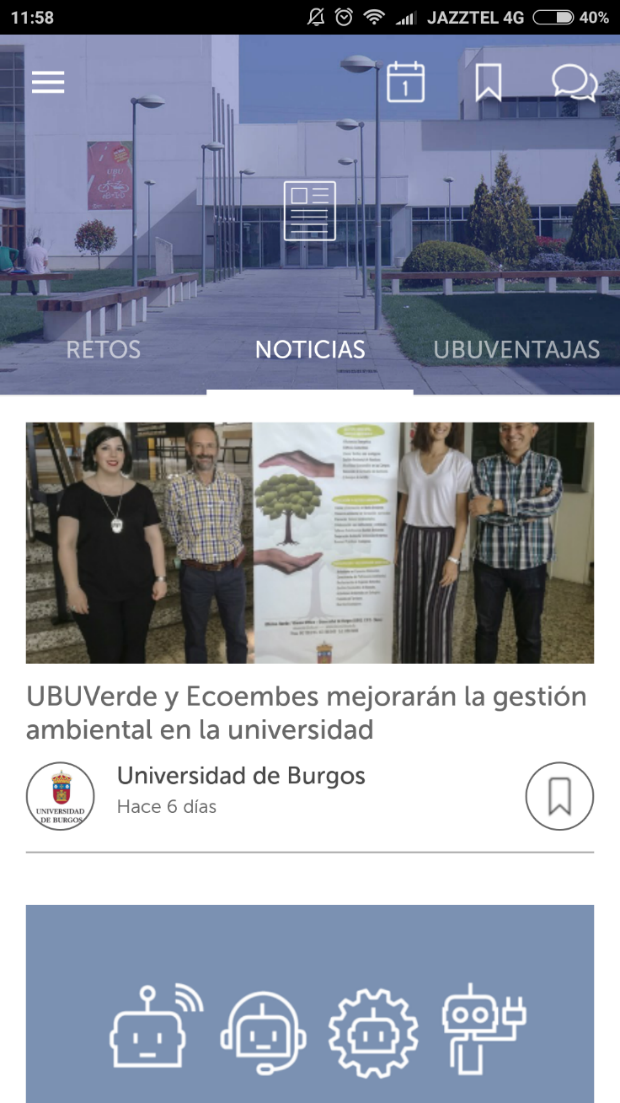 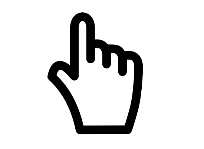 4. Opciones de menú. Notificaciones.
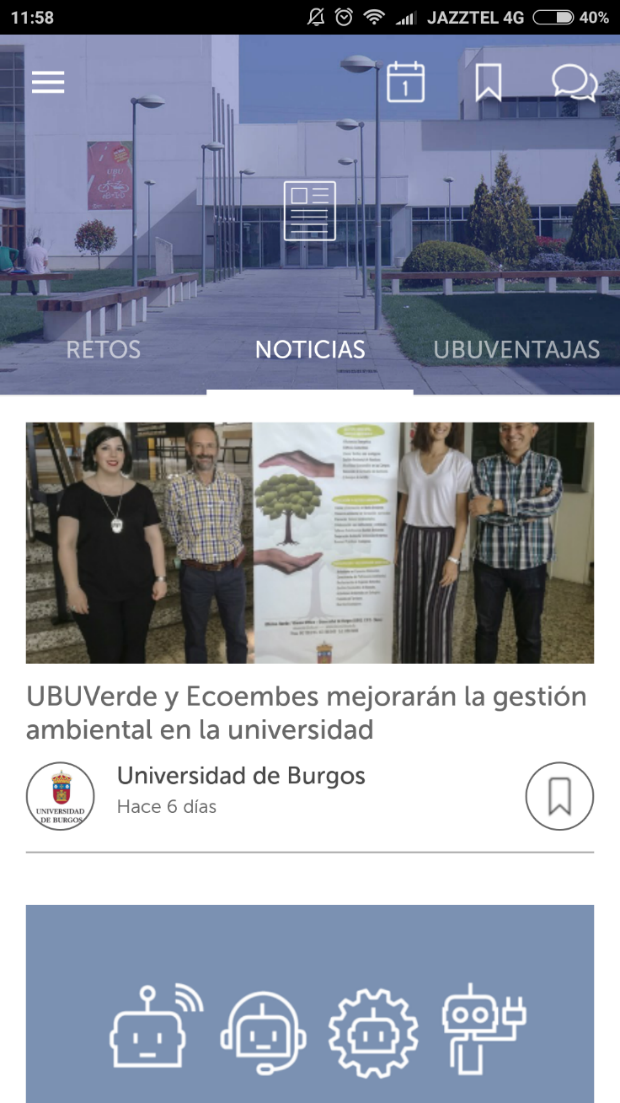 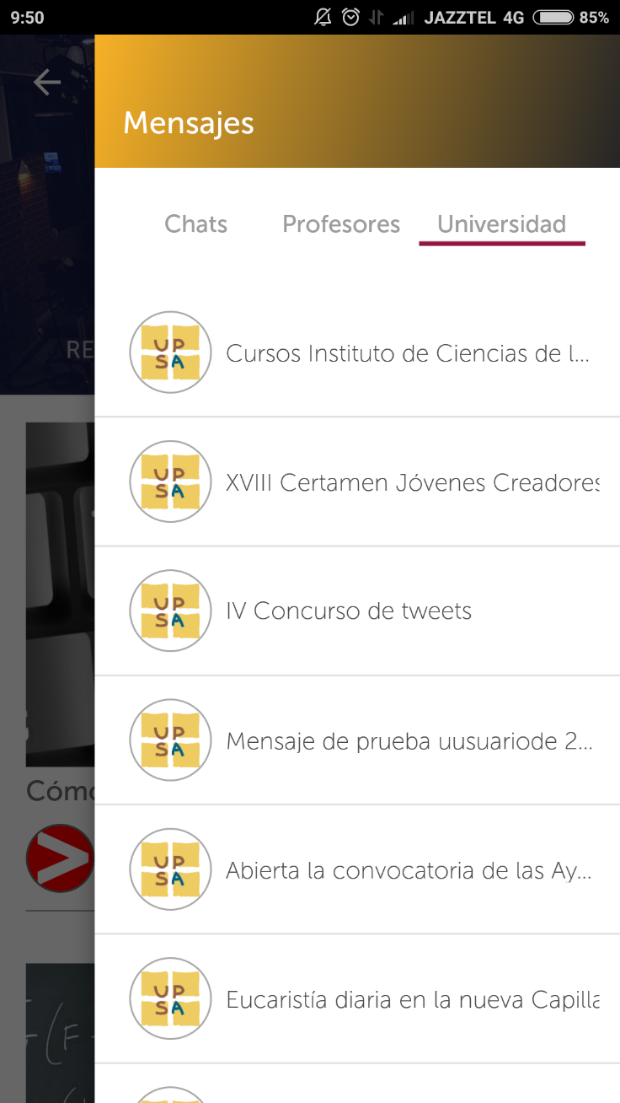 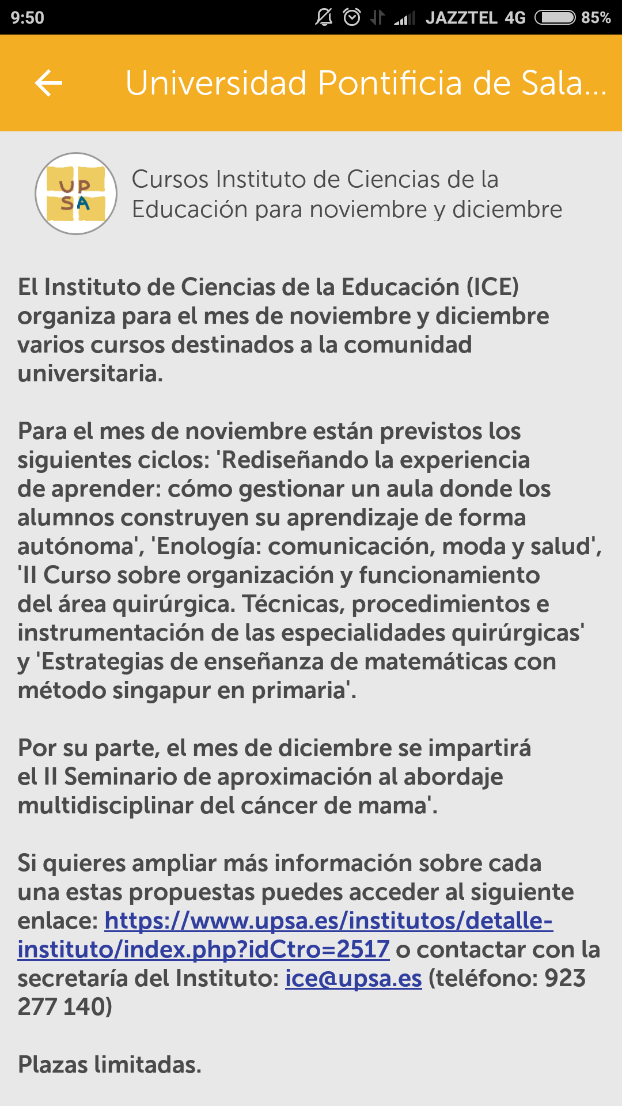 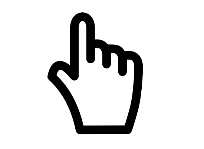 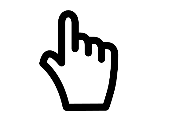